Евангельский цикл 
«РОСТ»
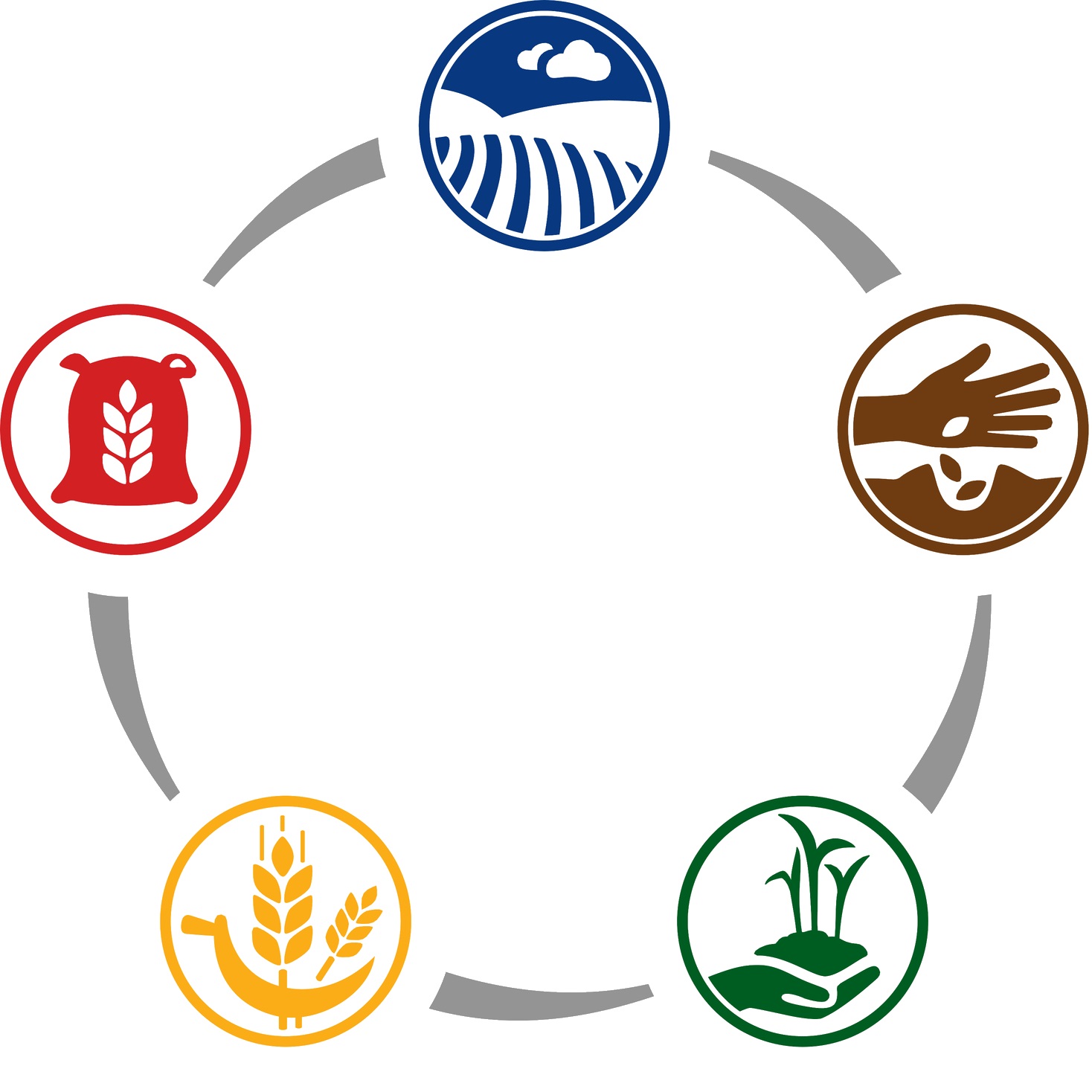 Тема: «Анализ потенциала общины к росту
мастер-класс #0
Тема: анализ потенциала общины к росту
Анализ потенциала общины 
с точки зрения ев. цикла РОСТ
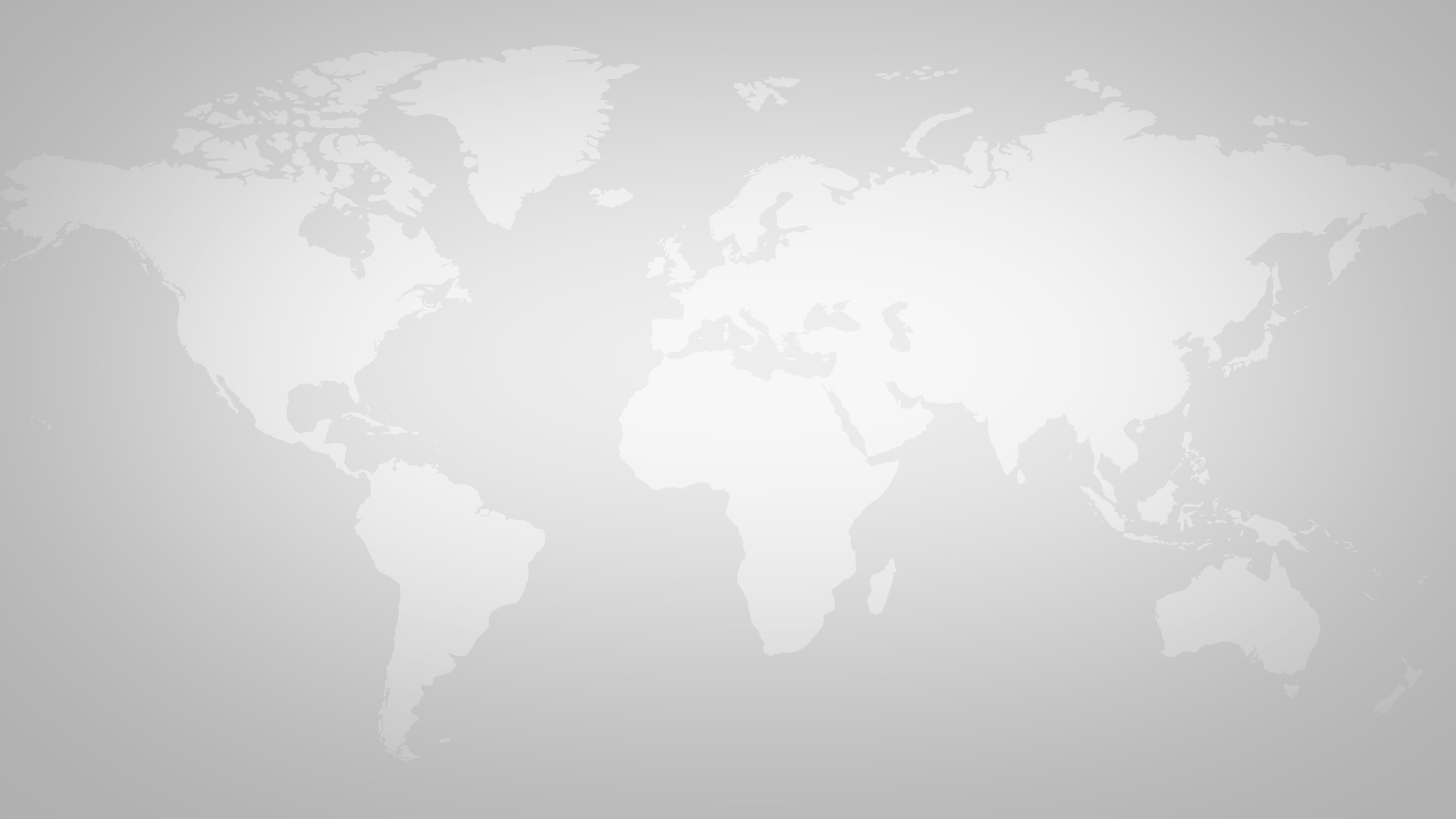 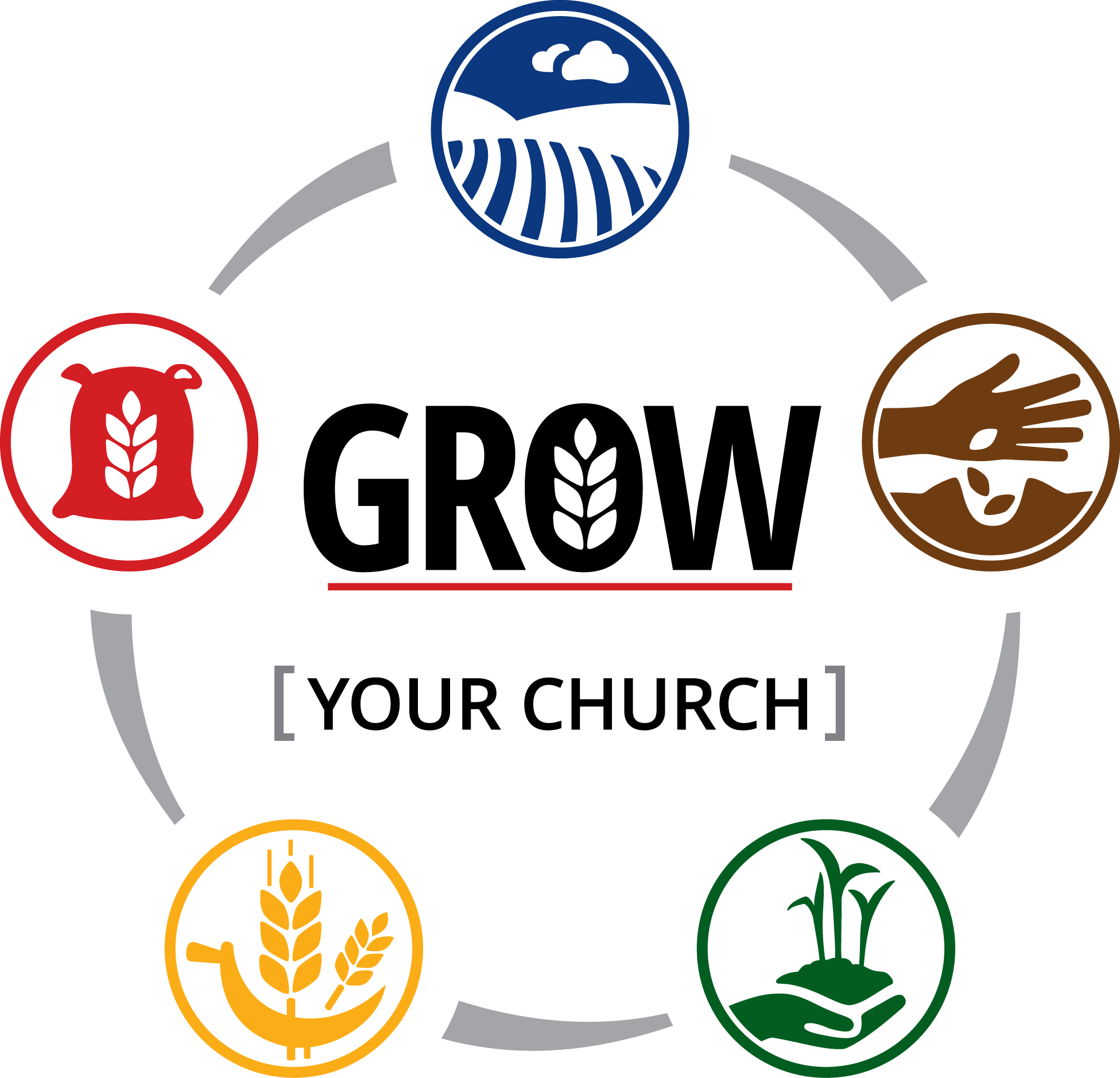 РОСТ
ВАШЕЙ ОБЩИНЫ
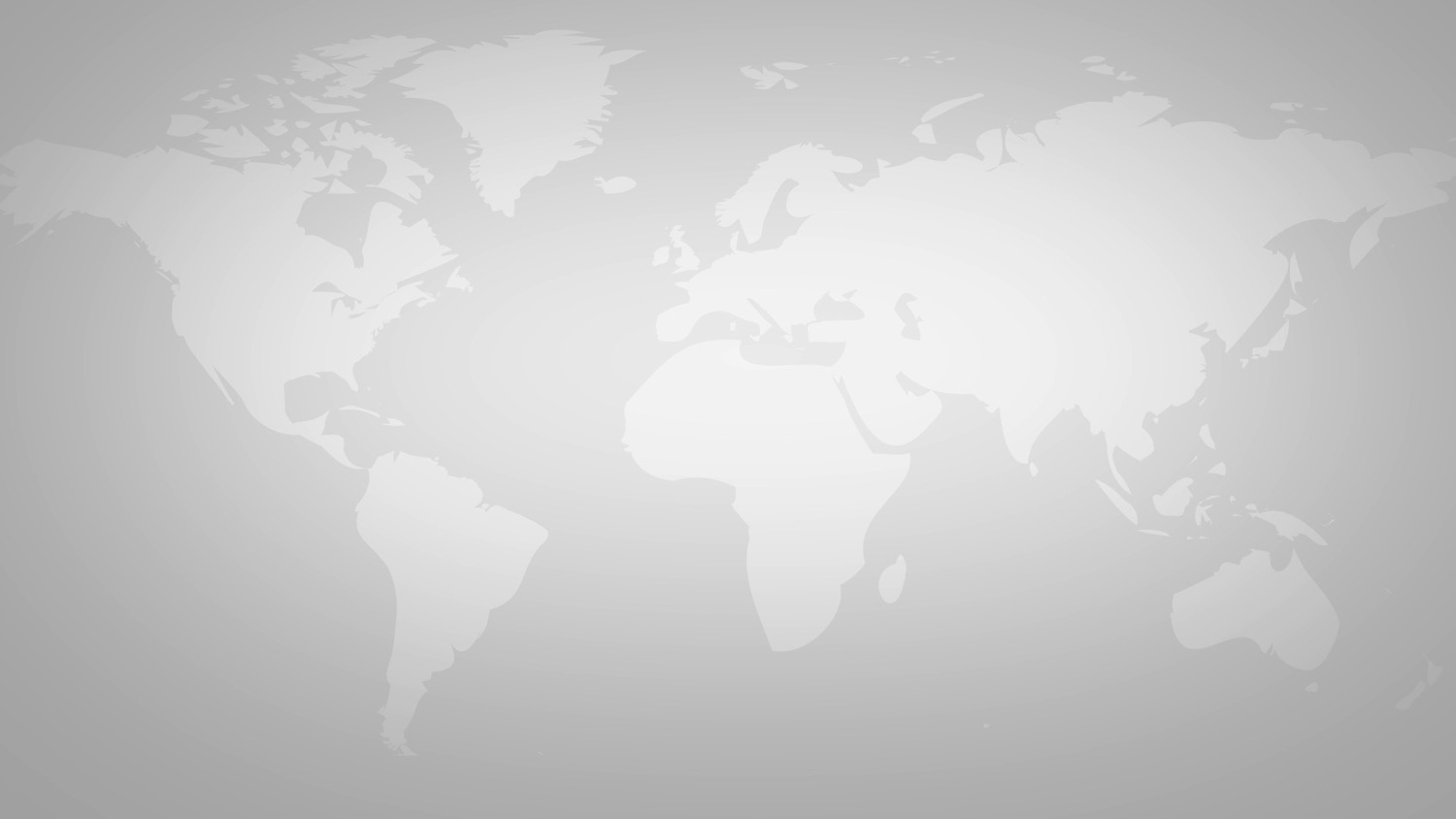 У каждой общины есть свои сильные и слабые стороны
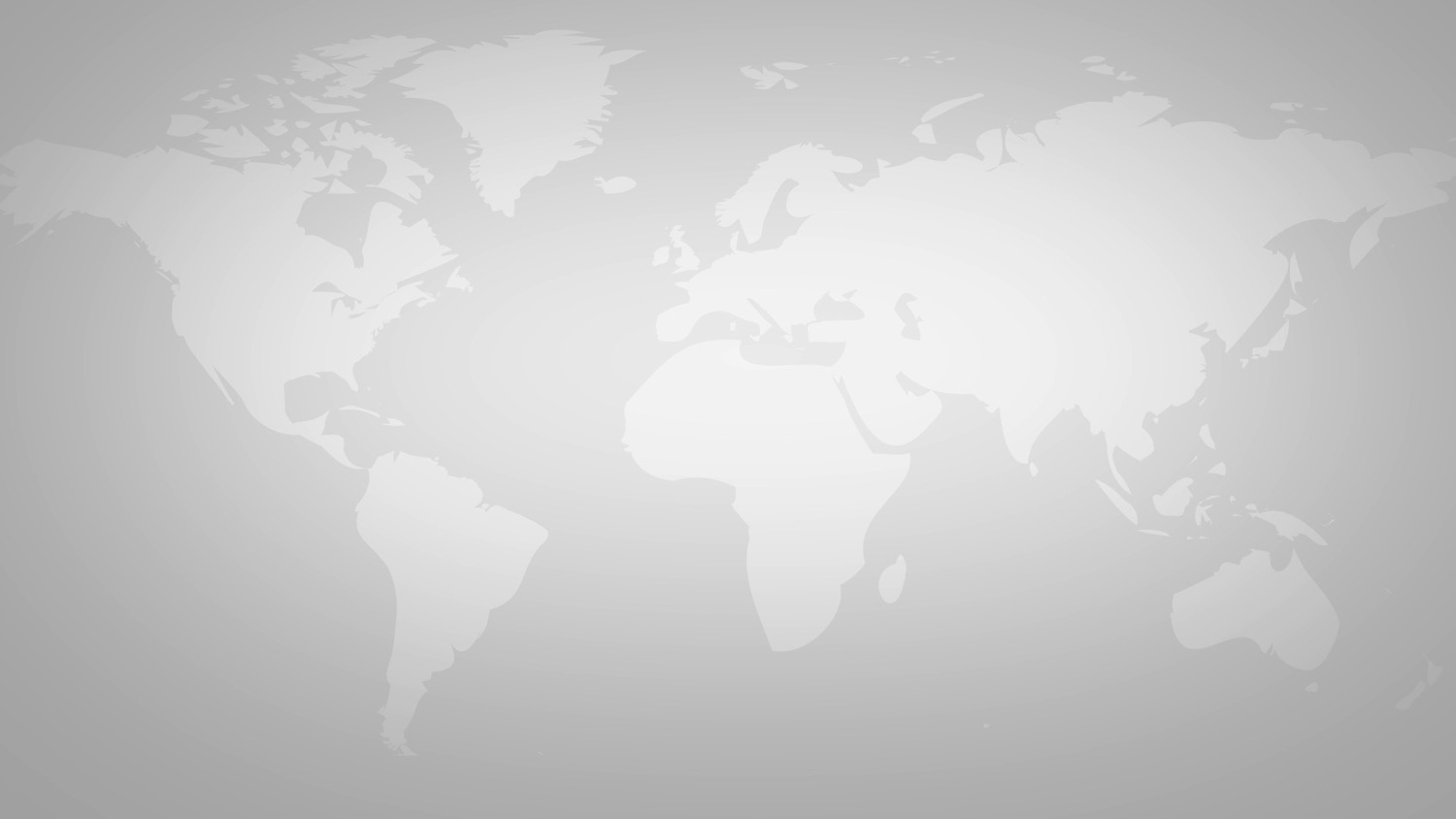 Потенциал Роста общины
У каждой общины разные сильные и слабые стороны
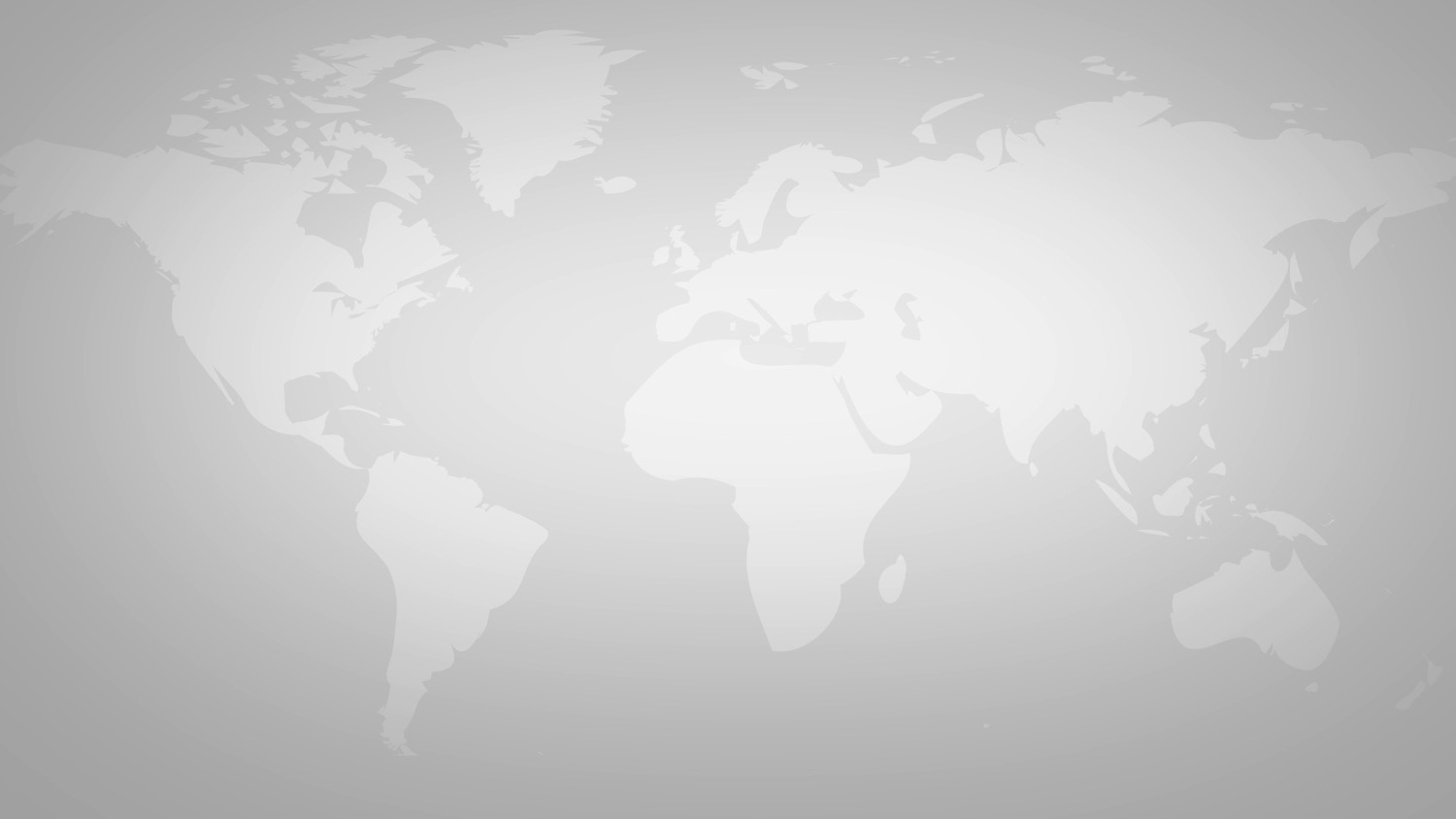 Необходимо оценить слабые и сильные стороны благовестия общины
[Speaker Notes: в данной общине явно слабыми сторонами является Подготовка почвы и Жатва]
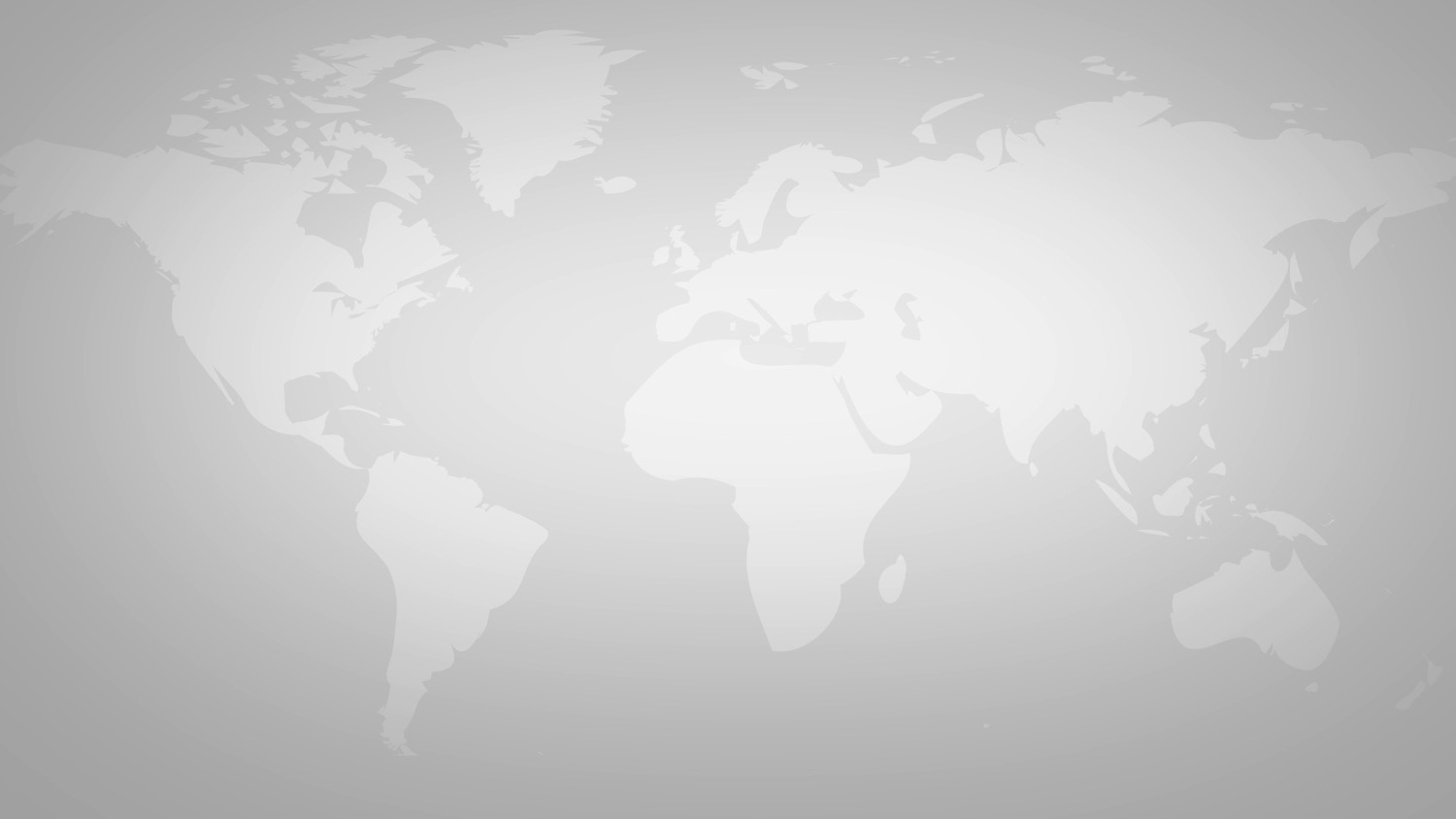 Нельзя концентрировать работу только на отдельных этапах, пренебрегая при этом другими
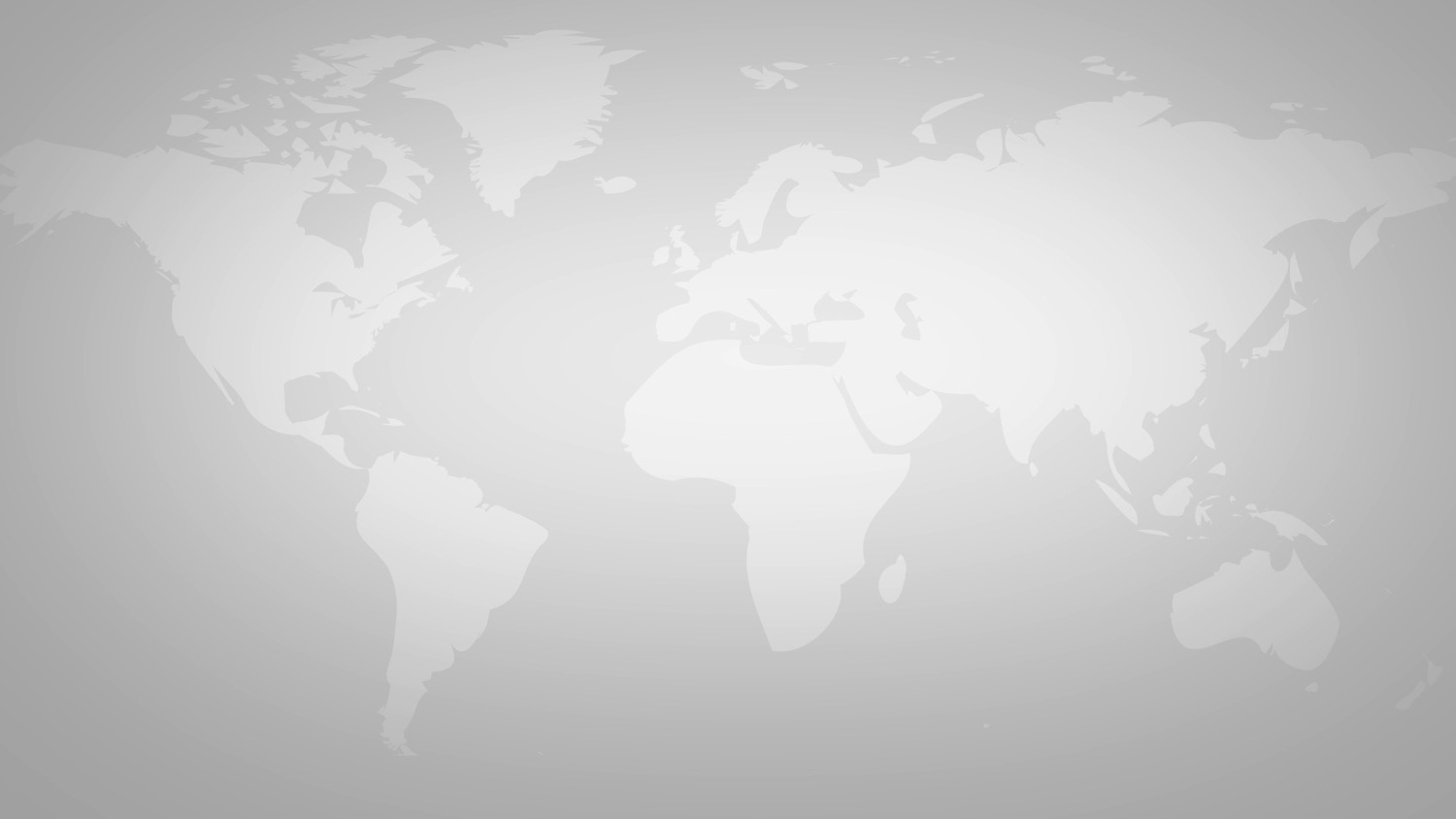 Необходимо развивать все 5 фаз благовестия
Вопрос ??? 

Если бы каждый член церкви был вовлечен в какое-либо личное служение, был бы в таком случае численный рост общины?
Если бы каждый член церкви был вовлечен в какое-либо личное служение, был бы в таком случае рост церкви?

Не обязательно.
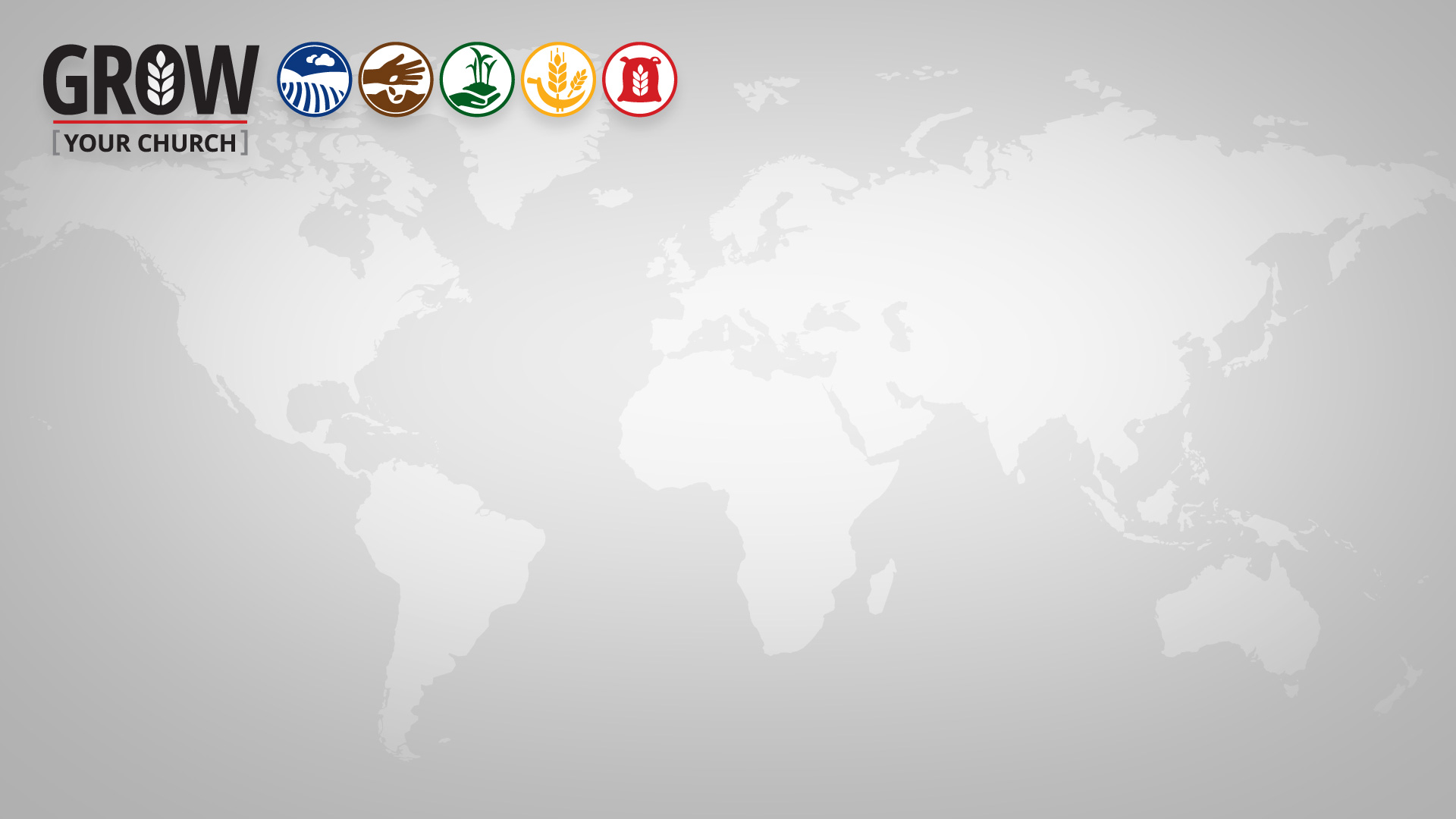 РОСТ
Идентификация
ситуаций когда
«нет роста»
Ситуация 1
Община A очень активна. Она регулярно проводит программы здоровья, кулинарные курсы и молодежные клубы. 
	Два раза в год проходят евангельские программы. У них есть активный центр здоровья и программа наставничества для новых членов церкви. Почему же община А не растет так, как могла бы?
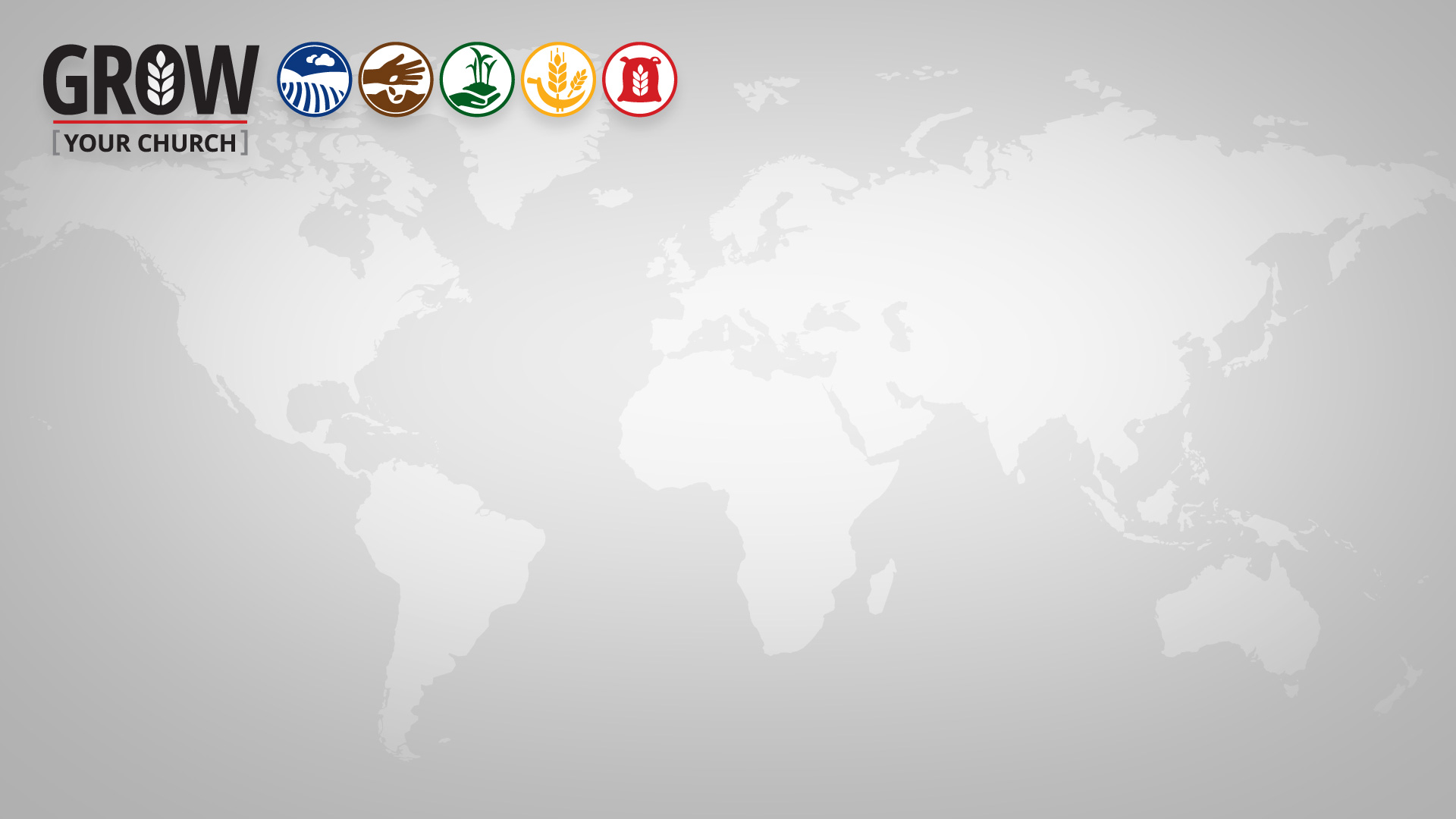 РОСТ
У Общины А хромает важный аспект личного свидетельства посредством литературного служения и изучения Библии по урокам. РЕКОМЕНДАЦИИ: 
наладить литературное служение 
организовать широкое служение Школы Библии.
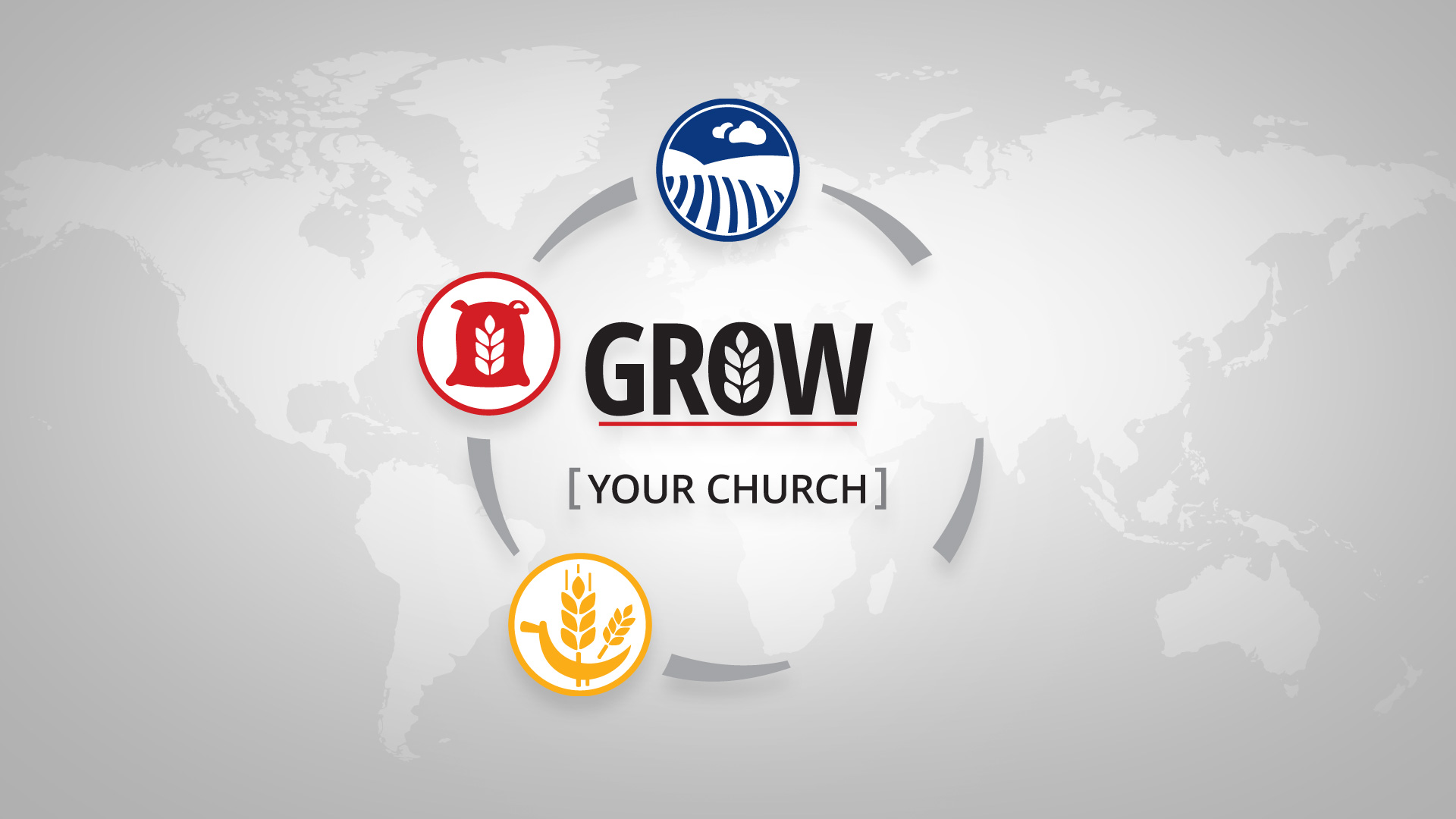 НЕ РОСТ
ВАША ОБЩИНА
[Speaker Notes: Мы не насаждаем литературой и не взращиваем Библейскими уроками. Без этого вовлечения сердца не будут охвачены Божьим Словом, и жатва будет скудной. Ты не можешь пожинать то, что не сеял!]
Ситуация 2
Община Б совершает различные социальные программы, на которых распространяет множество книг и приглашений на библейские уроки (Школа Библии). Каждую осень проходят успешные евангельские программы и крещение. Однако за два года большая часть этих людей не были вовлечены в служение церкви и ушли из нее. Что же можно сделать, чтобы помочь Общине Б?
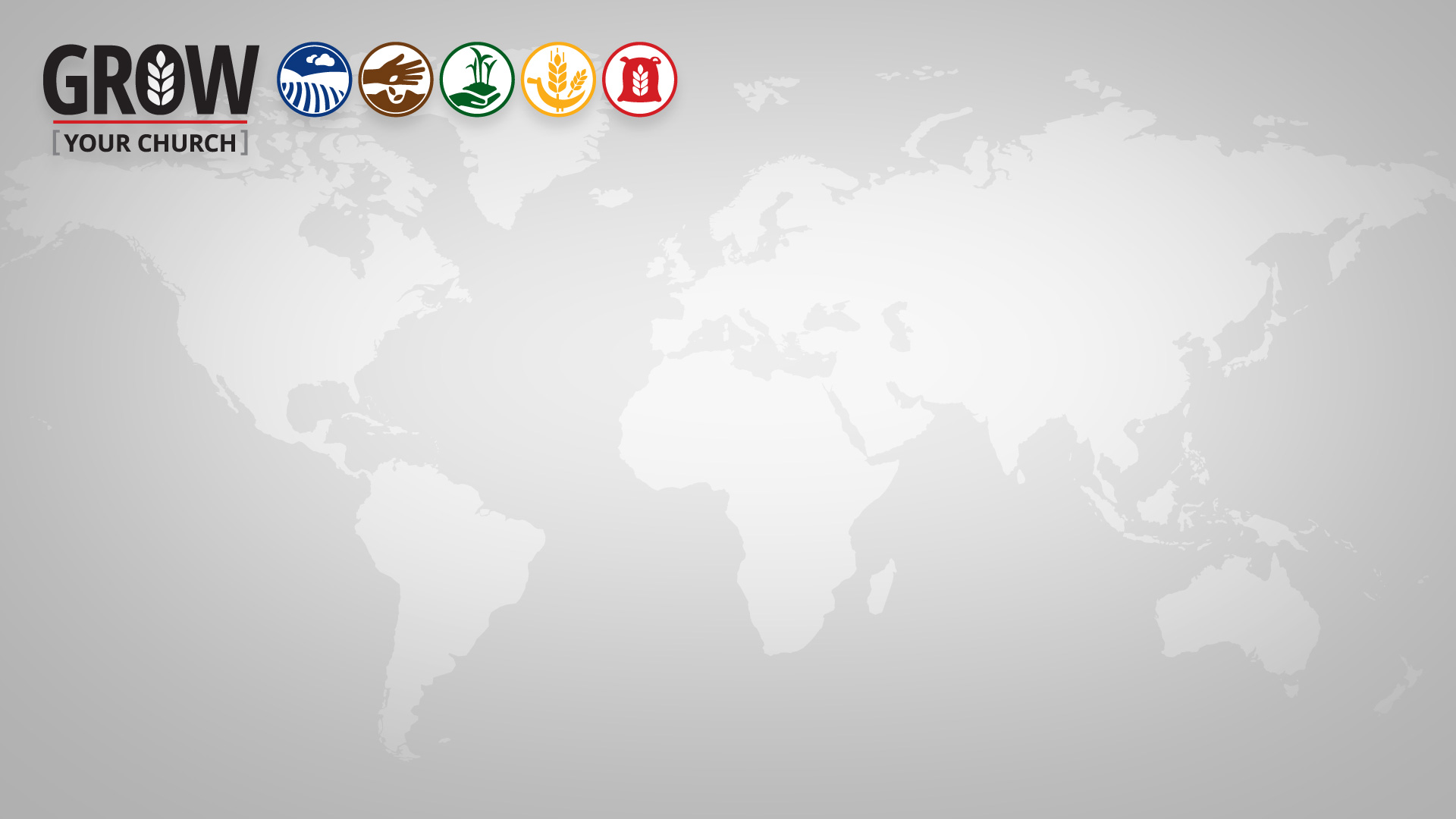 РОСТ
Община Б приобретает новых членов церкви, но не умеет их делать учениками. 
РЕКОМЕНДАЦИИ:
прикреплять к каждому крещенному наставника.
интегрировать новых людей в малые группы
учить их как приводить других к Иисусу.
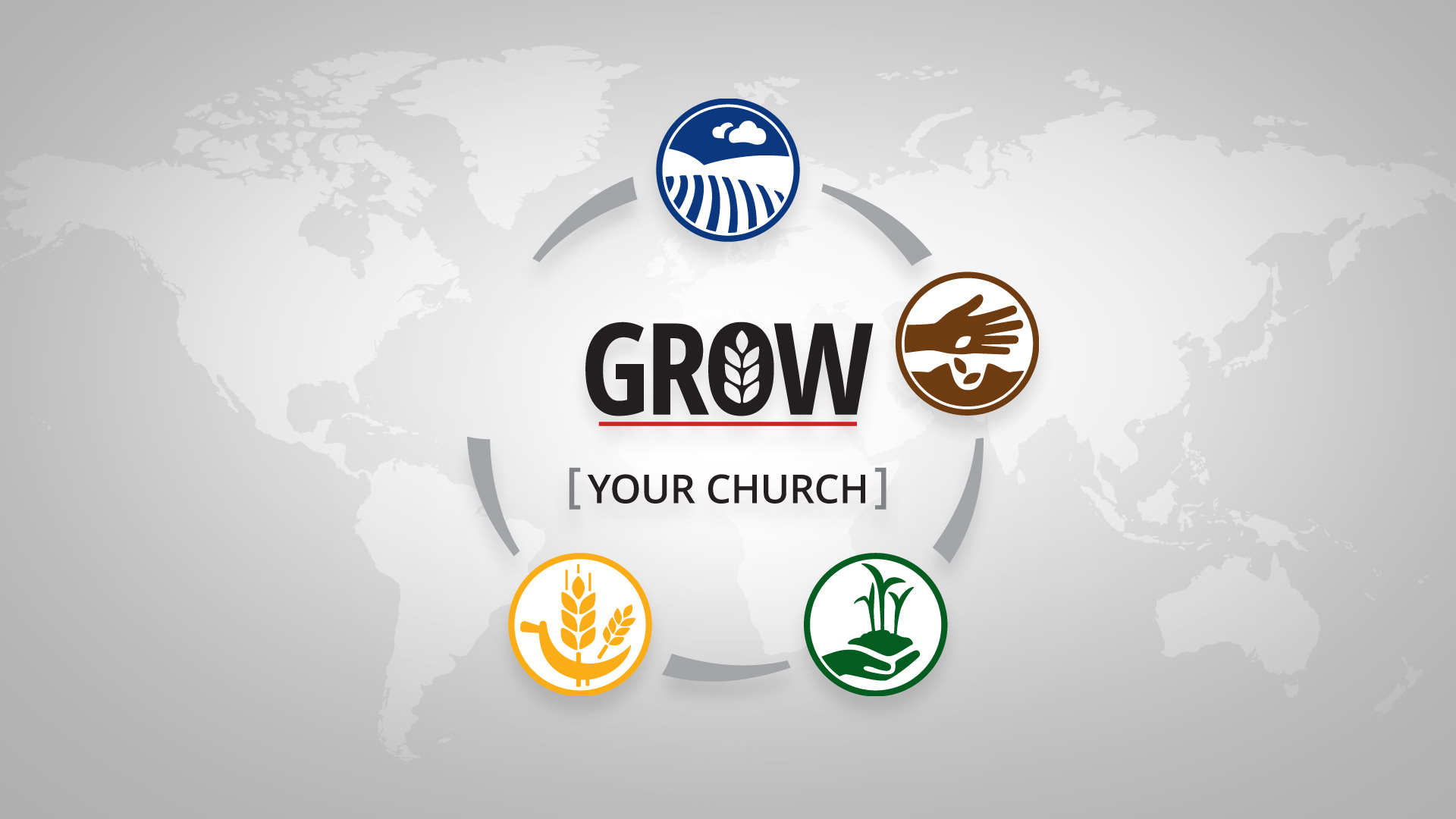 НЕ РОСТ
ВАША ОБЩИНА
[Speaker Notes: Если мы обильно пожинаем крещения, но терпим крах в намеренном и регулярном плане ученичества для постоянного роста новых членов, многие потеряют свою связь с Богом, и станут, в лучшем случае, самодовольными, в худшем случае – оставят церковь.]
Ситуация 3
Община С. Члены Общины С активно трудятся в интернете, распространяя христианские ролики, песни и др. передачи. Среди подписчиков и зрителей сотни людей изучают библейские уроки. У общины также есть продуманный план поддержки новых членов церкви, но практически очень мало заинтересовавшихся истиной принимают крещение и становятся членами церкви. Что может сделать Община С для ее роста?
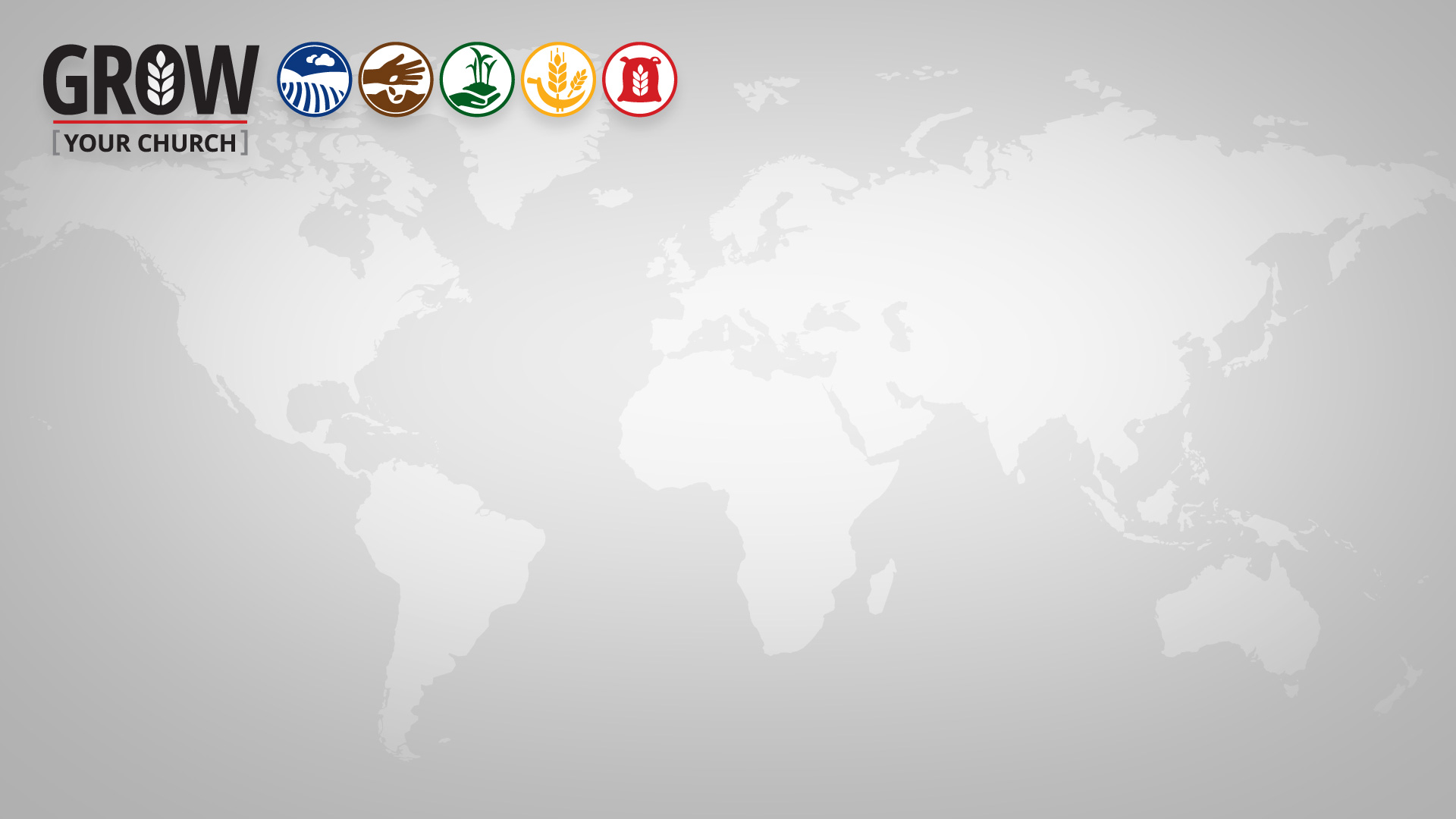 РОСТ
Община С нужно усилить практическое служение, посредством программ Здоровья, а также других социальных программ. Община, к сожалению, не видит преимущество в проведении регулярных евангельских программ, где люди могут принять решение следовать за Христом и принимать крещение.
Другие ситуации
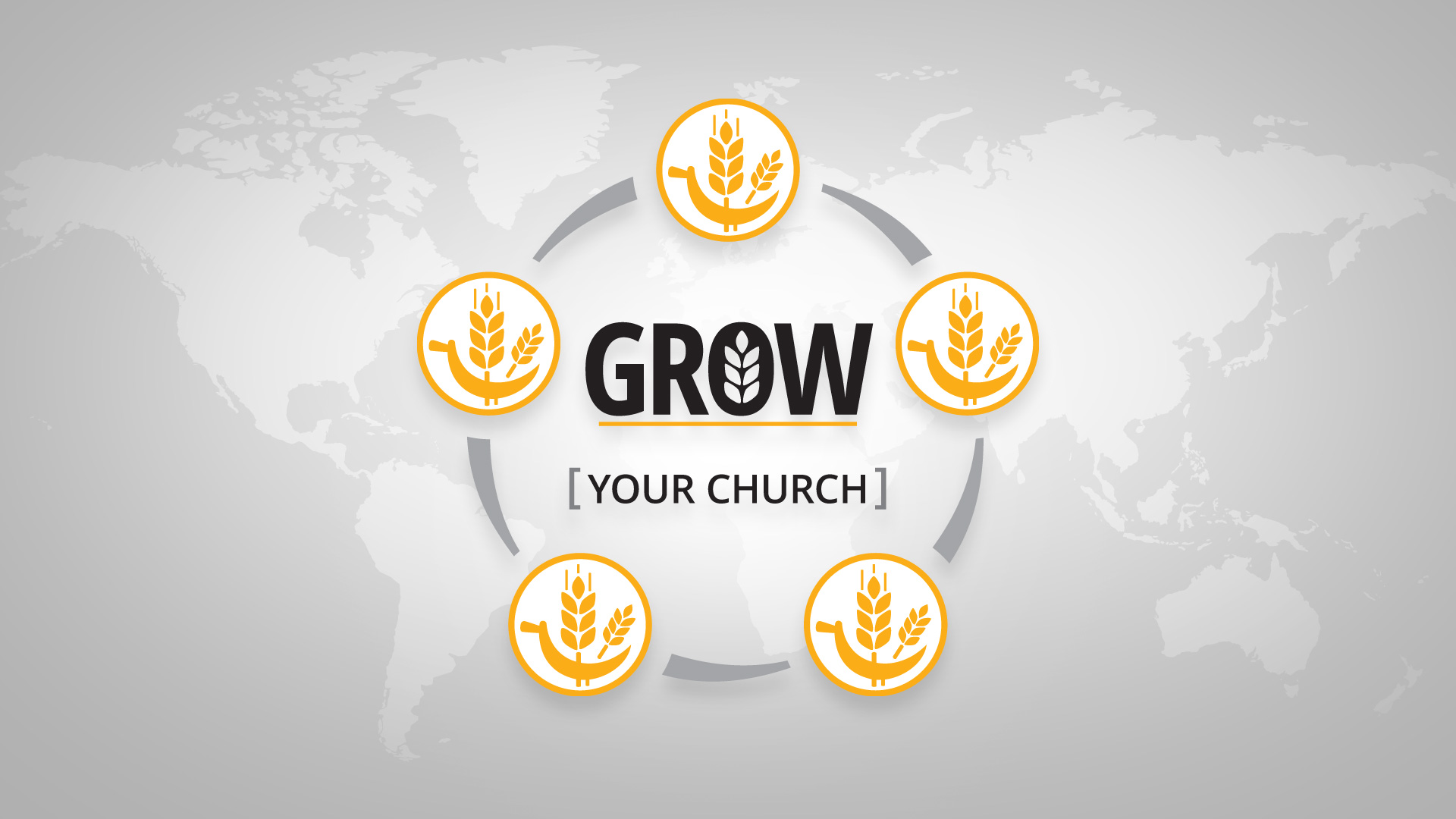 только жатва
НЕ РОСТ
ВАШЕЙ ОБЩИНЫ
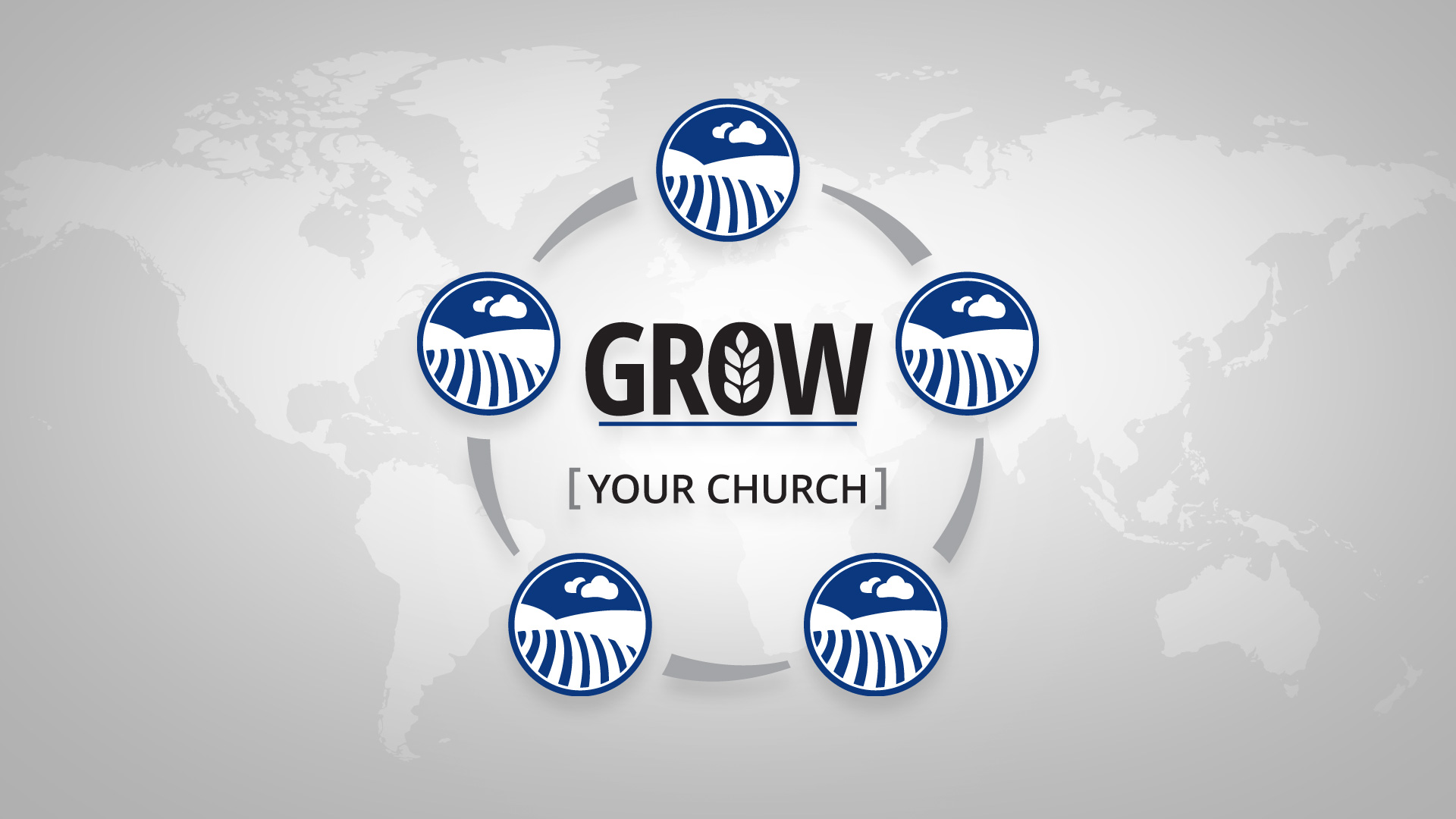 только занимаемся благотвори-тельностью
НЕ РОСТ
ВАШЕЙ ОБЩИНЫ
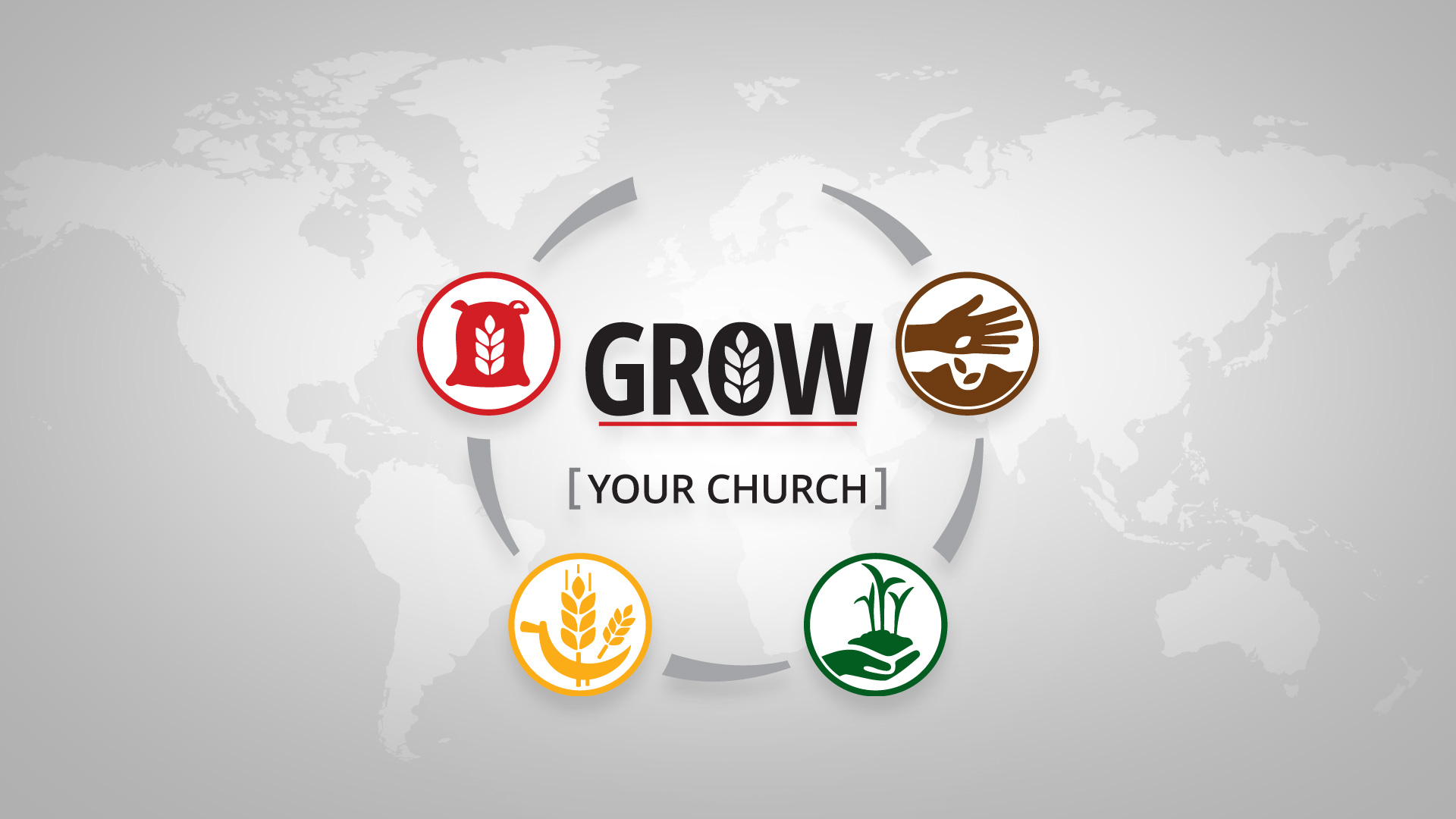 НЕ РОСТ
ВАШЕЙ ОБЩИНЫ
[Speaker Notes: С другой стороны, если мы делимся истиной, но никогда не предоставляем добровольное служение общине, это ограничит или даже исказит наше свидетельство – будет казаться, что мы на самом деле не заботимся о нуждах людей.]
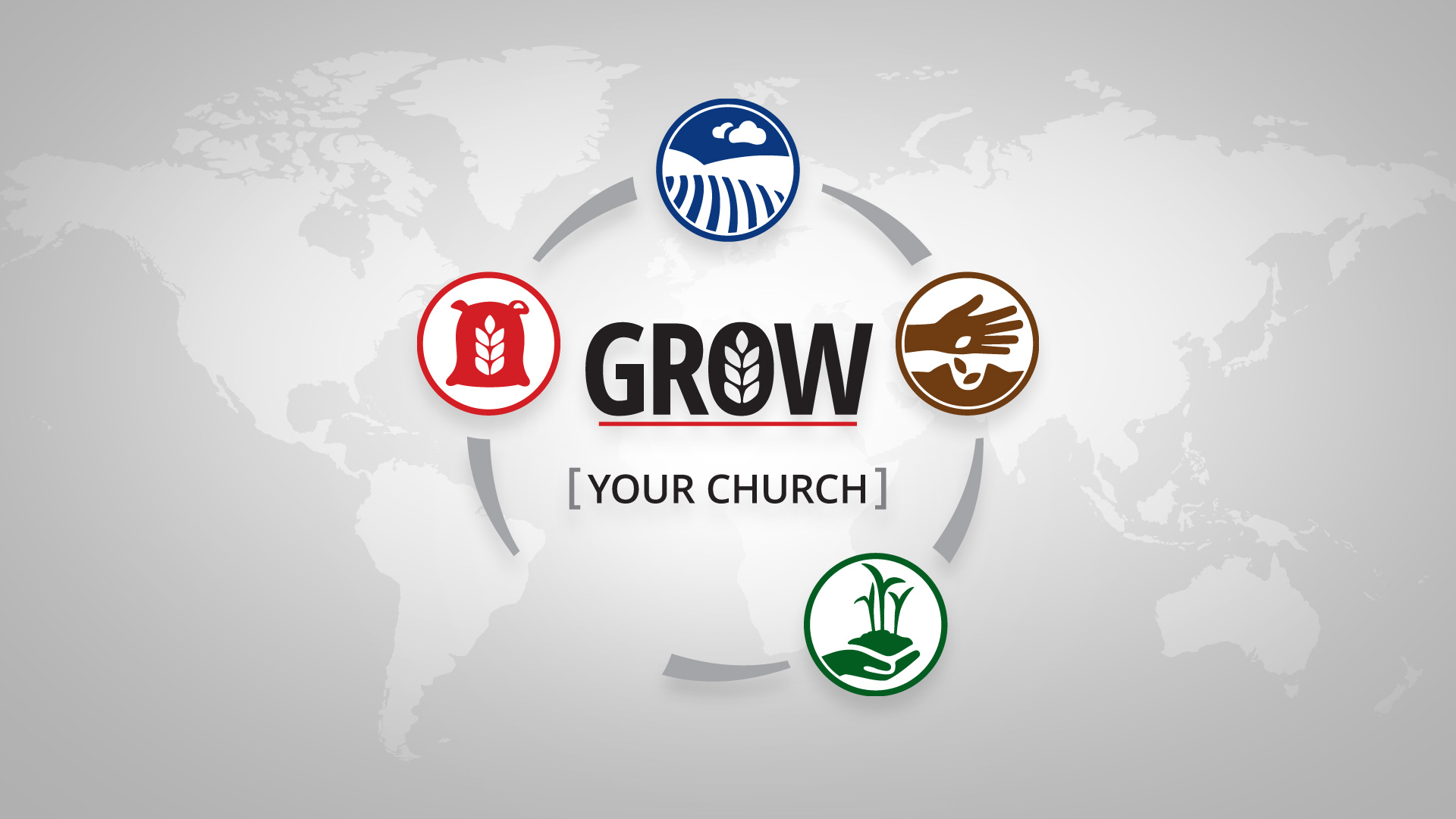 НЕ РОСТ
ВАШЕЙ ОБЩИНЫ
[Speaker Notes: С другой стороны, если мы никогда не будем проводить евангельские встречи... Если мы не будем делать личные или публичные призывы следовать за Христом и Библейской истиной... многие люди будут изучать уроки за уроками, но никогда не примут решение следовать за Христом и креститься.]
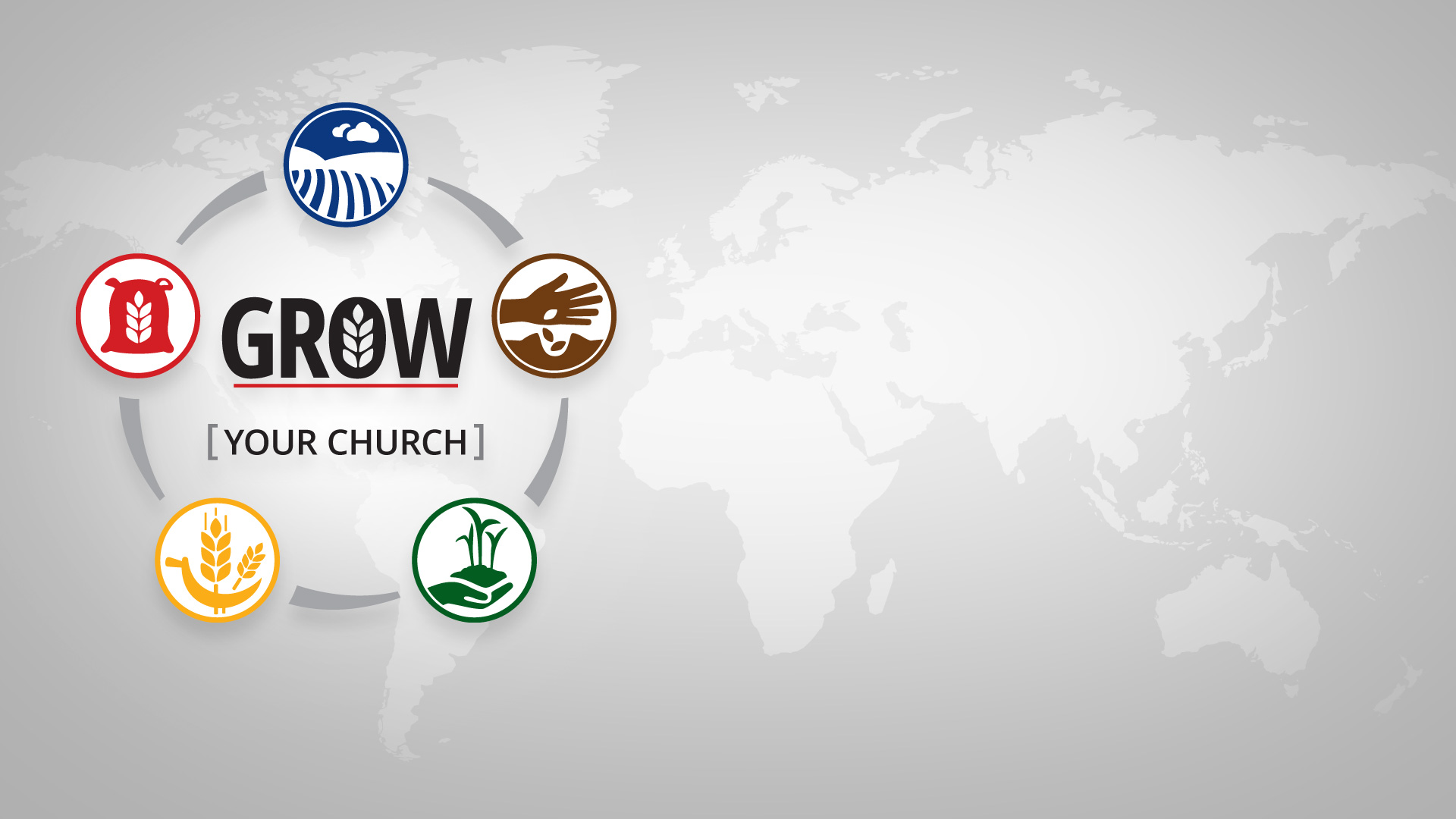 В каждой местной общине должны быть комплексные планы, которые реализуют все пять этапов евангельского цикла.
РОСТ
ВАШЕЙ ОБЩИНЫ
[Speaker Notes: И каждая местная церковь должна оценивать себя, чтобы быть уверенной, что ее евангельская стратегия включает сильные активные служения в каждой фазе цикла завоевания душ.]
ЗАДАНИЕ:
Оцените потенциал вашей общины
(см. папка, мастер-класс 1)
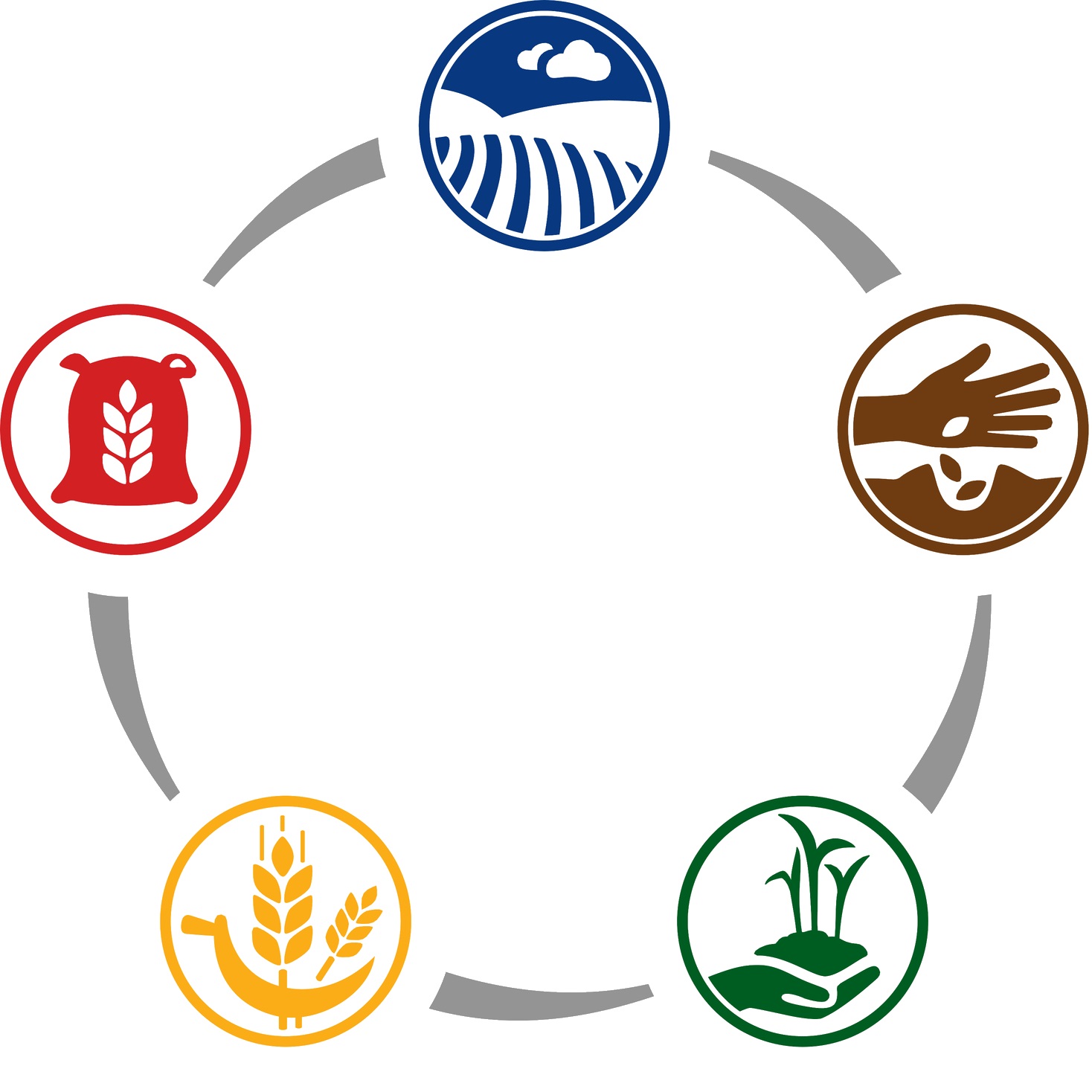 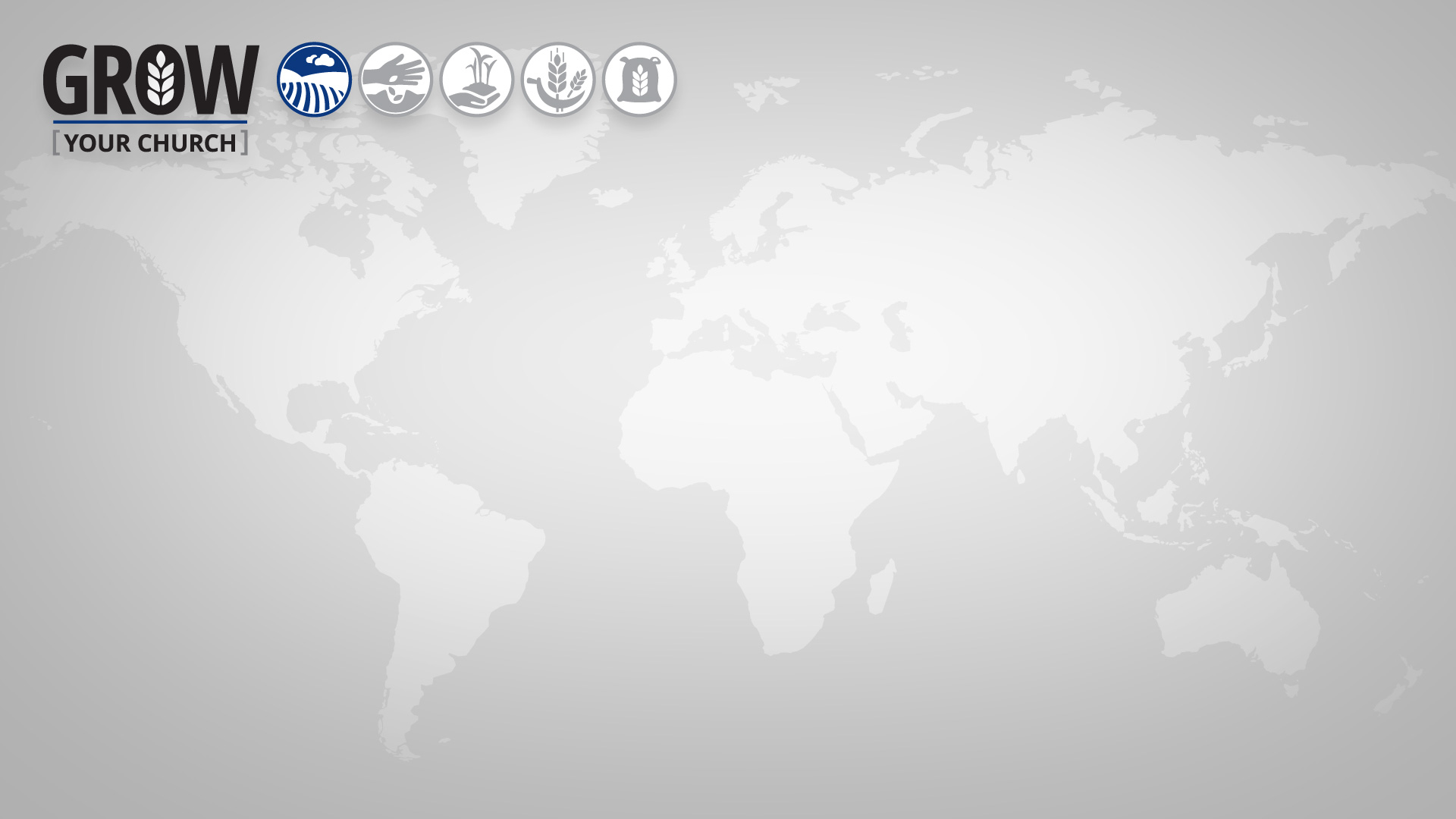 РОСТ
Цель Подготовка: 

Широкое социальное Служение и служение здоровья
в каждой местной общине
[Speaker Notes: Цель ПОДГОТАВЛИВАТЬ для каждой местной церкви – иметь общецерковные (не только несколько взрослых членов церкви, которые трудятся в центре служения общины), но общецерковные Служение обществу, которые восполняют нужды людей.]
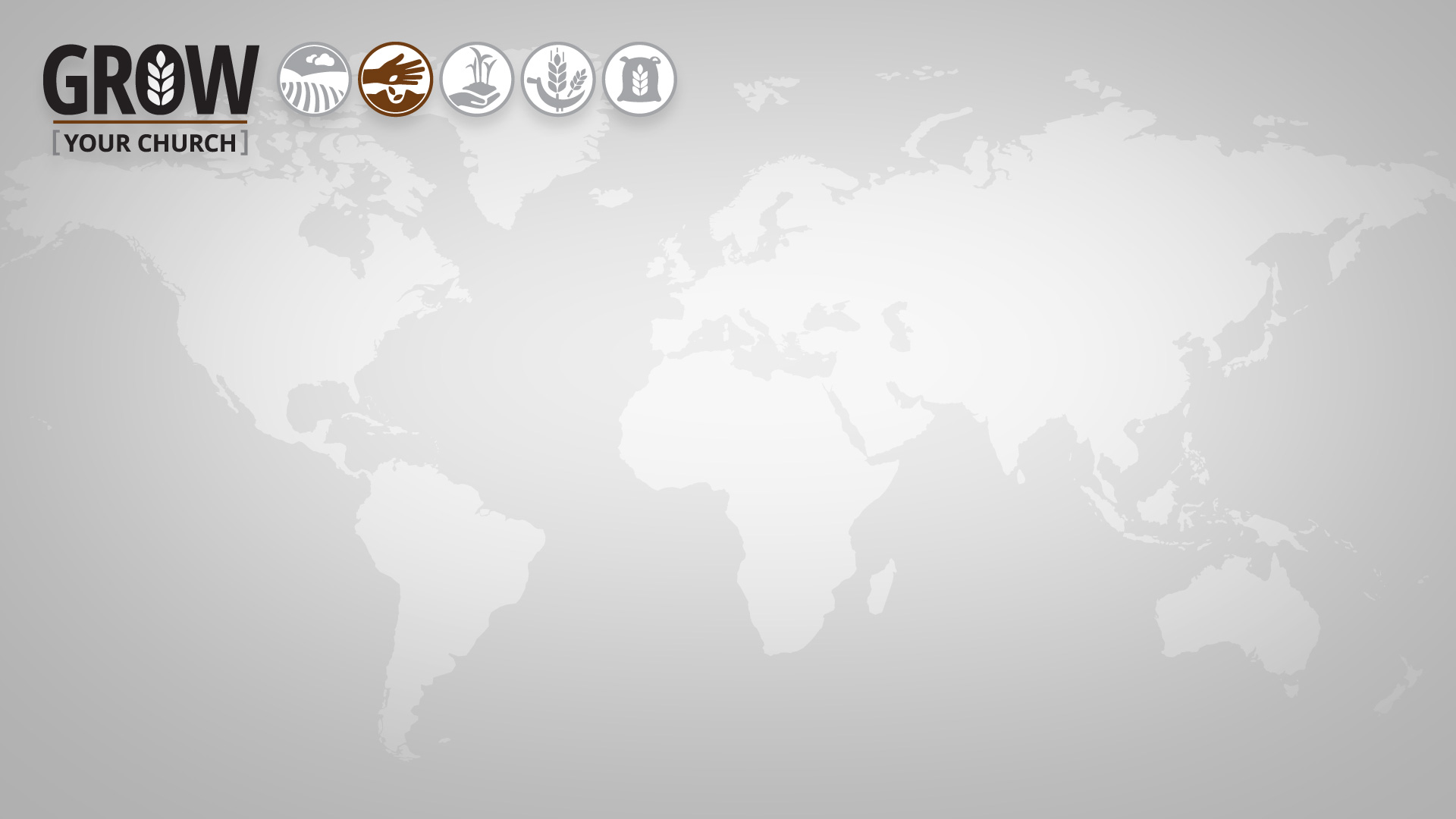 РОСТ
Цель Сеяние: 

Активное 
Литературное  & Медиа Служение 
в каждой местной общине
[Speaker Notes: Цель ВЗРАЩИВАТЬ – значит, иметь активное литературное служение в каждой местной церкви.]
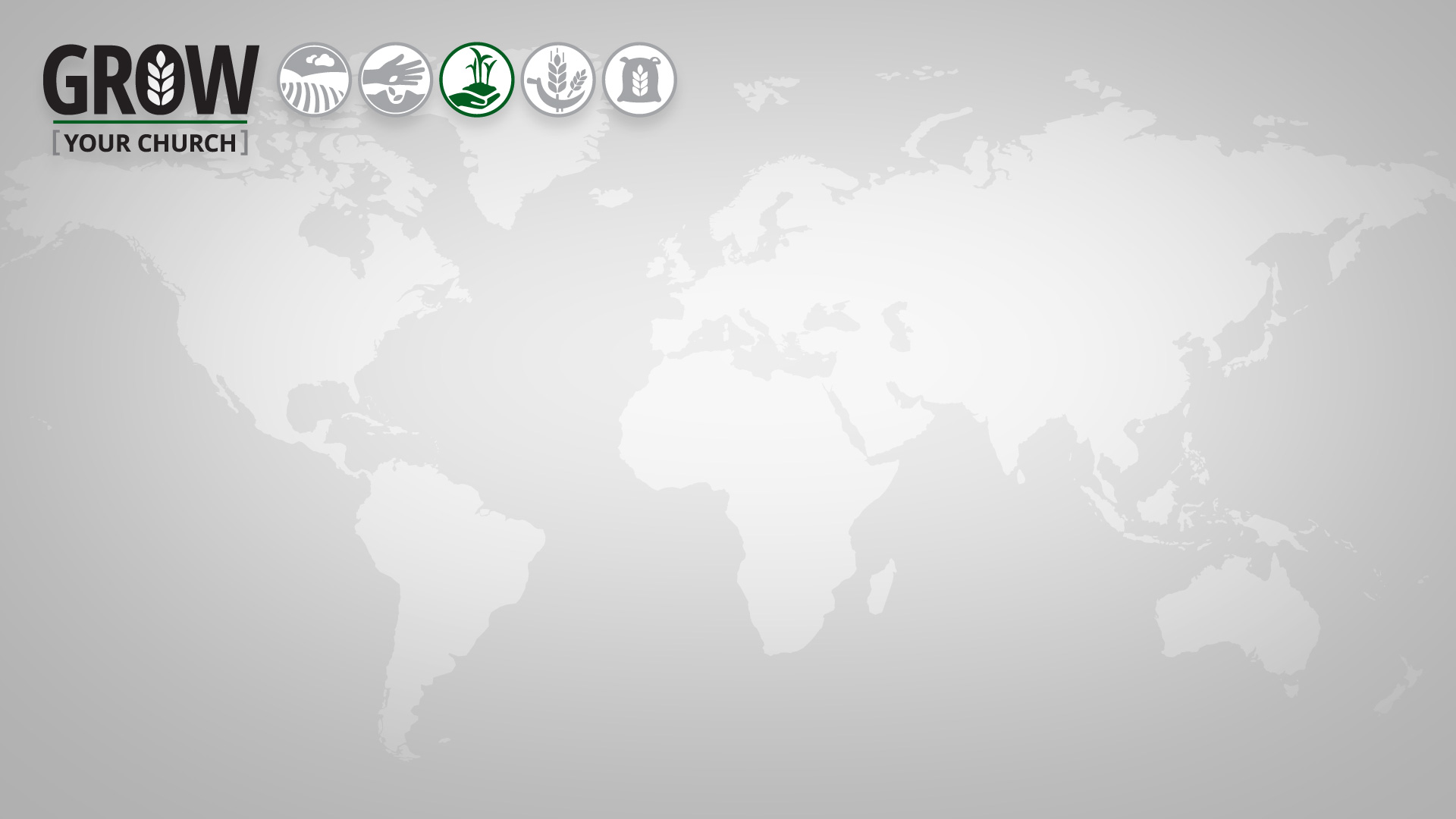 РОСТ
Цель Взращивание: 

Сильное и живое
Служение Библейских уроков
в каждой местной общине
[Speaker Notes: Цель ВЗРАЩИВАТЬ, сильное служение изучения Библии по урокам в каждой местной церкви. Каждая местная община должна быть Библейской школой, которая в вовлекает каждого члена.]
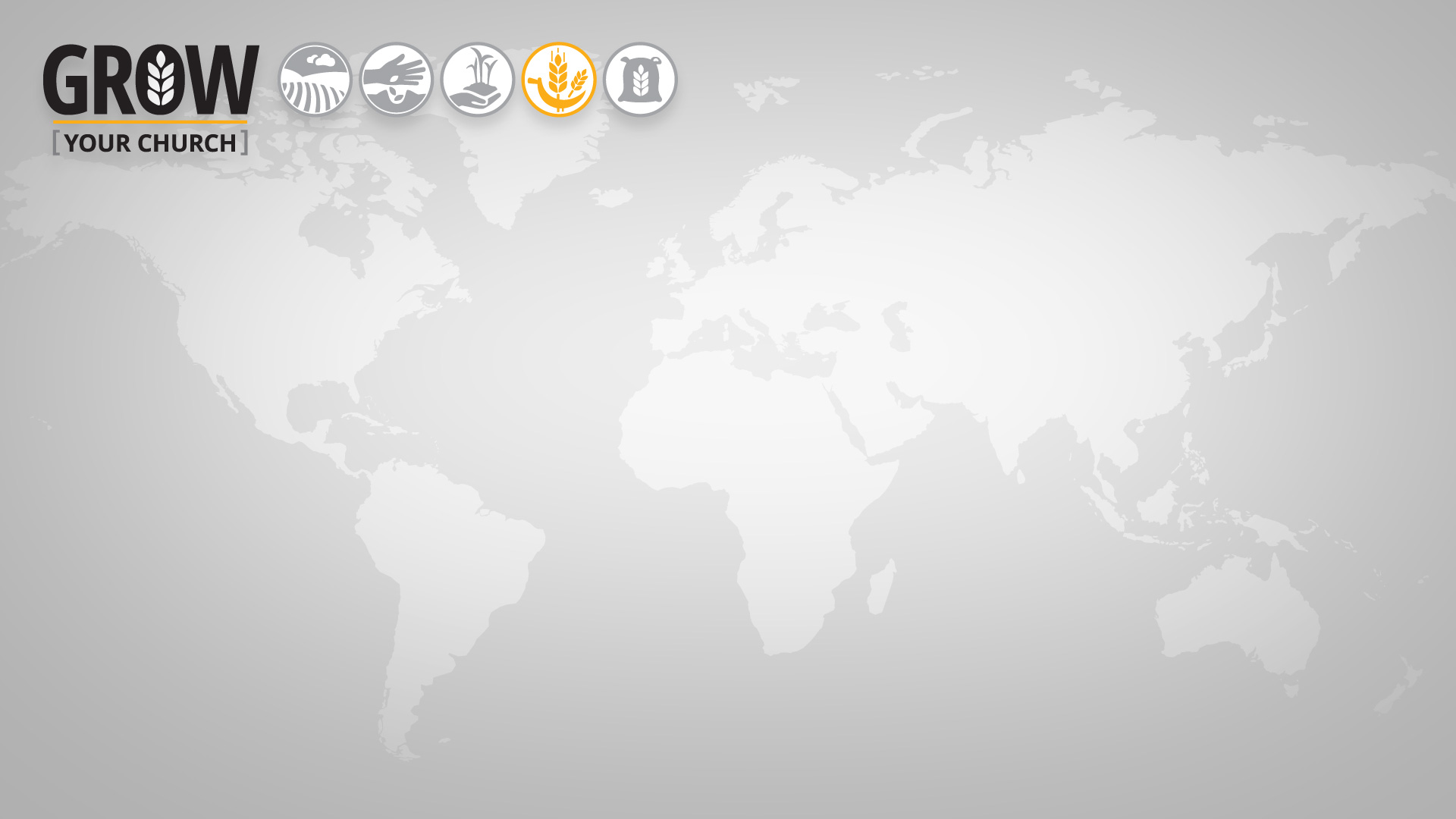 РОСТ
Цель Жатва: 

Регулярные Евангельские программы и призывы
в каждой местной общине
[Speaker Notes: Цель ЖАТВЫ – проводить регулярные евангельские встречи в каждой местной церкви, разумеется, учитывая некоторые местности мира, где это не является возможным, и где призывы следовать за Христом можно делать лишь лично.]
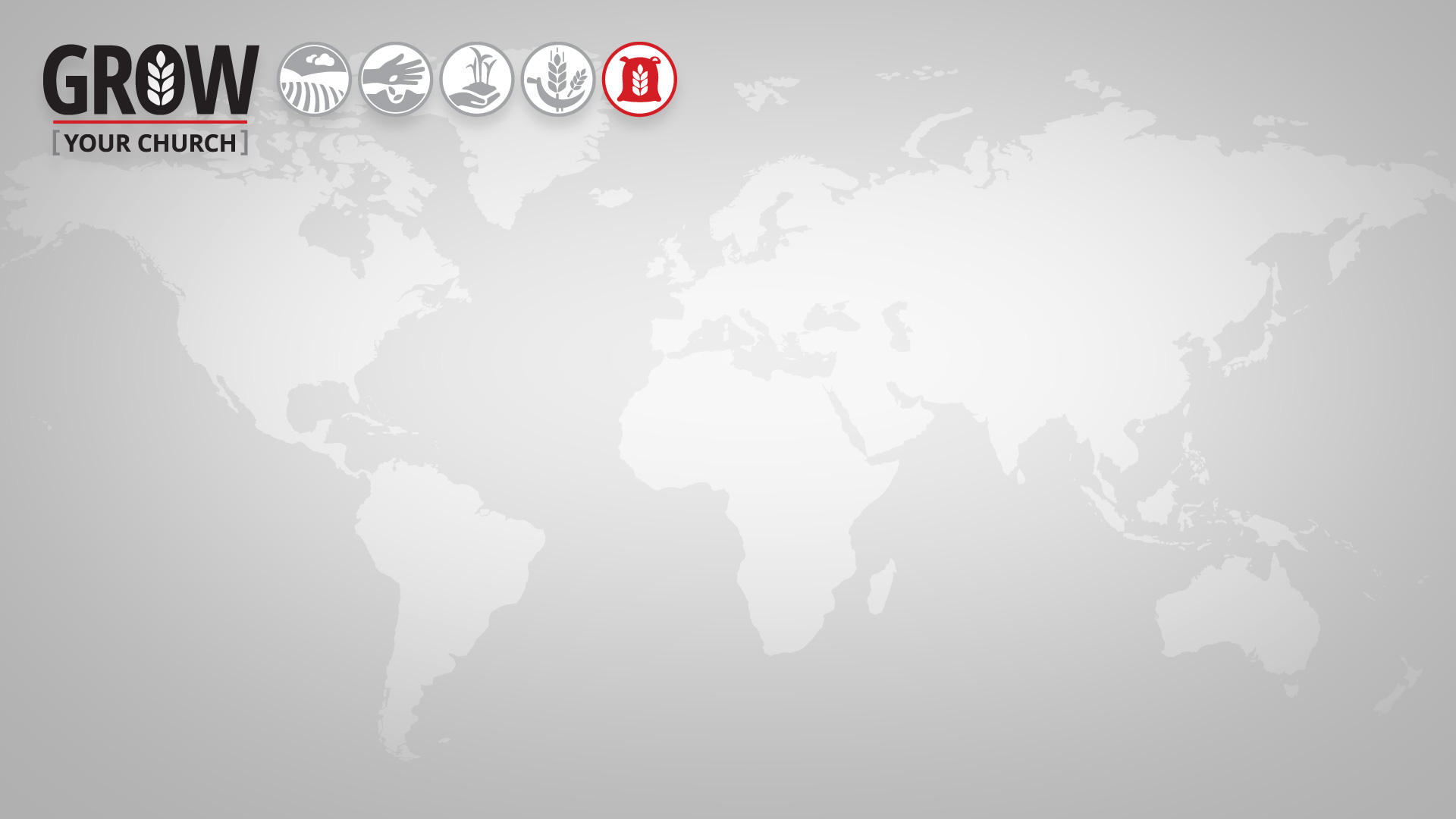 РОСТ
Цель Сохранение: 

Вовлечение в Служение и обучение благовестию
в каждой местной общине
[Speaker Notes: И цель СОХРАНИТЬ – значит, иметь систематическое служение ученичества в каждой местной церкви.]
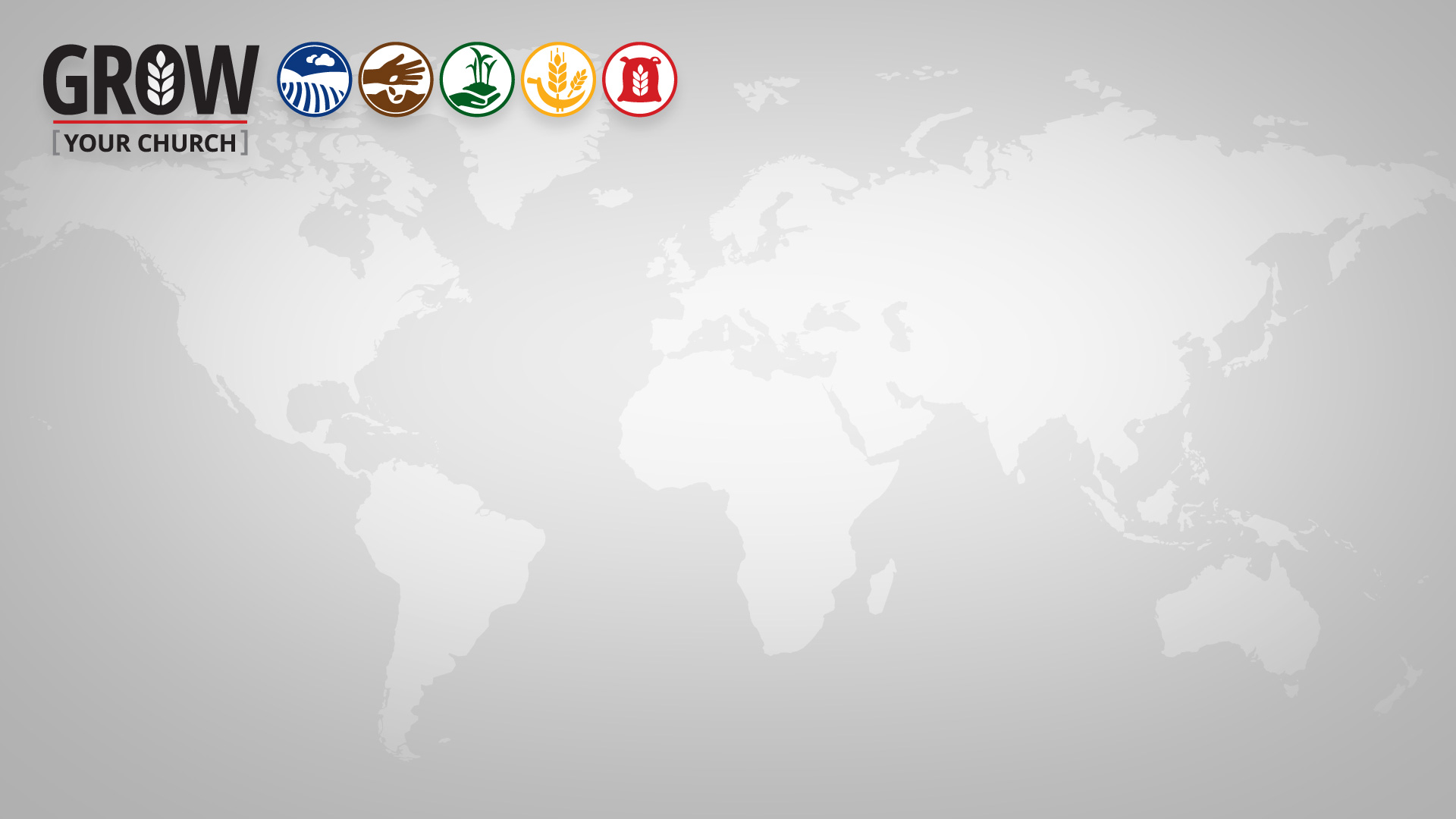 РОСТ
Фокус на Молитве
“Я насадил, Аполлос поливал…  
но возрастил Бог.
1 Коринфянам 3:6
[Speaker Notes: “Я насадил, Аполлос поливал… но возрастил Бог.” Мы должны трудиться для душ в Божьей приемной, потому что лишь Христос может достичь сердец.]
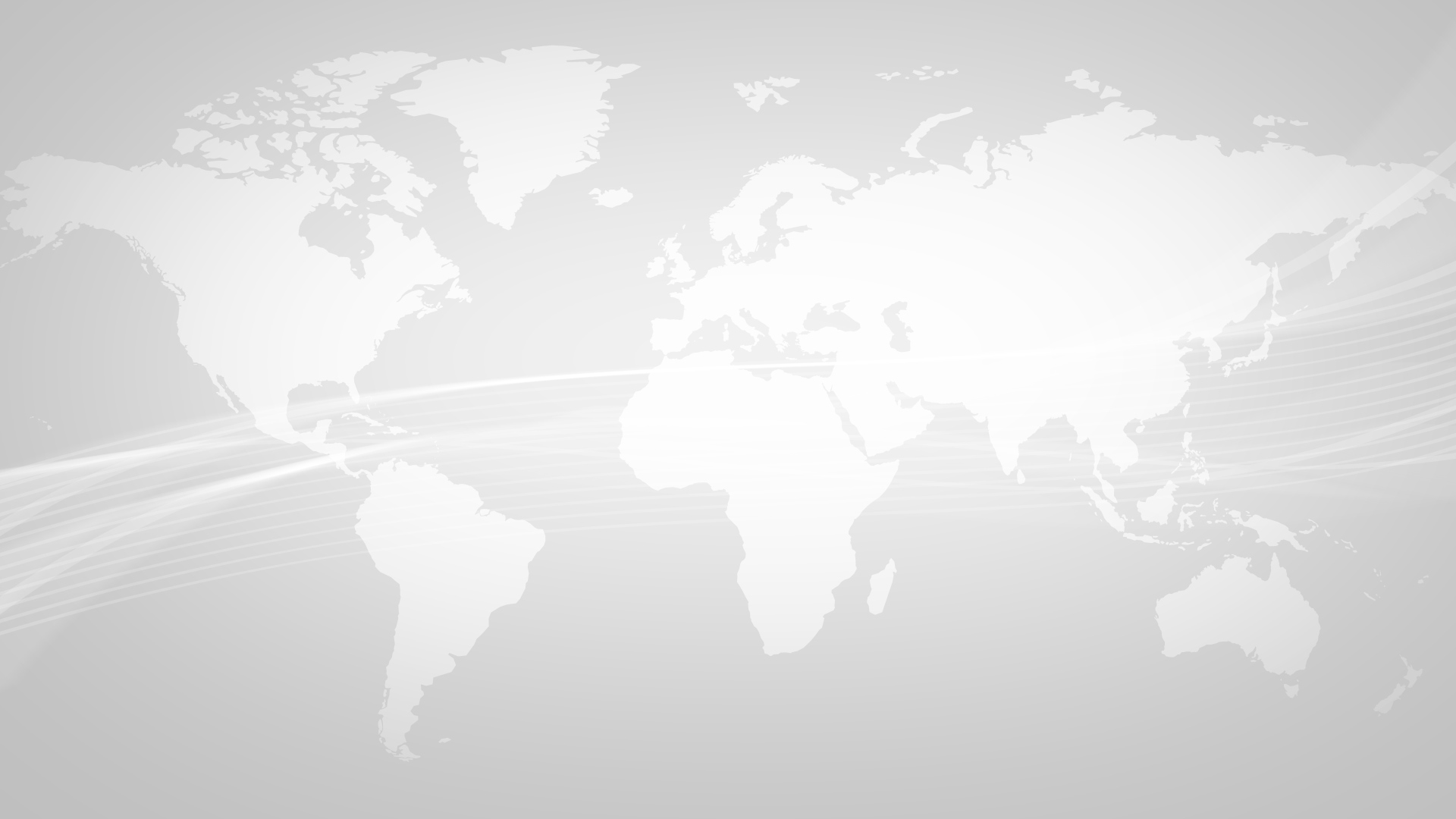 Серия пособий «РОСТ»
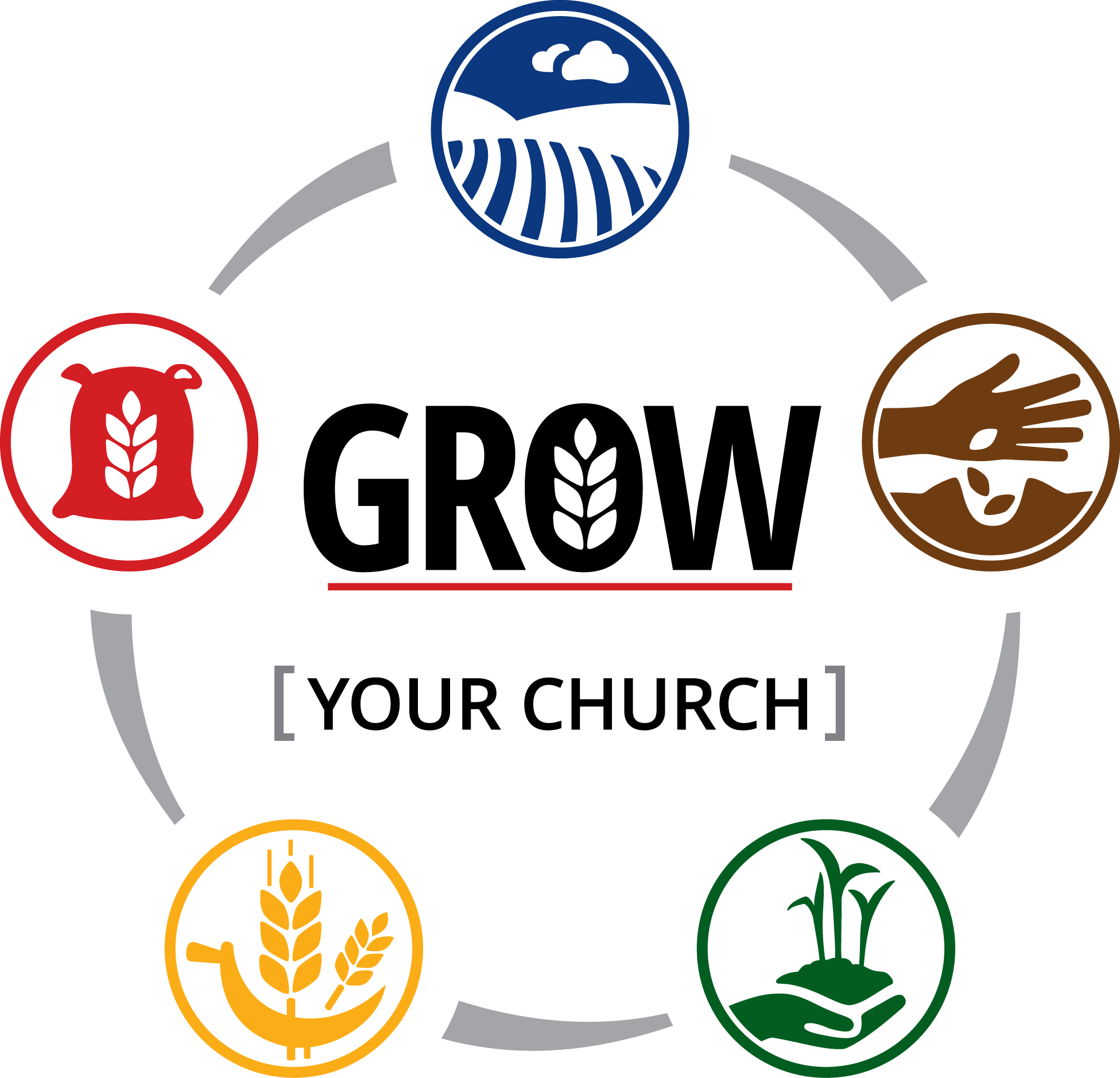 РОСТ
ВАШЕЙ ЦЕРКВИ
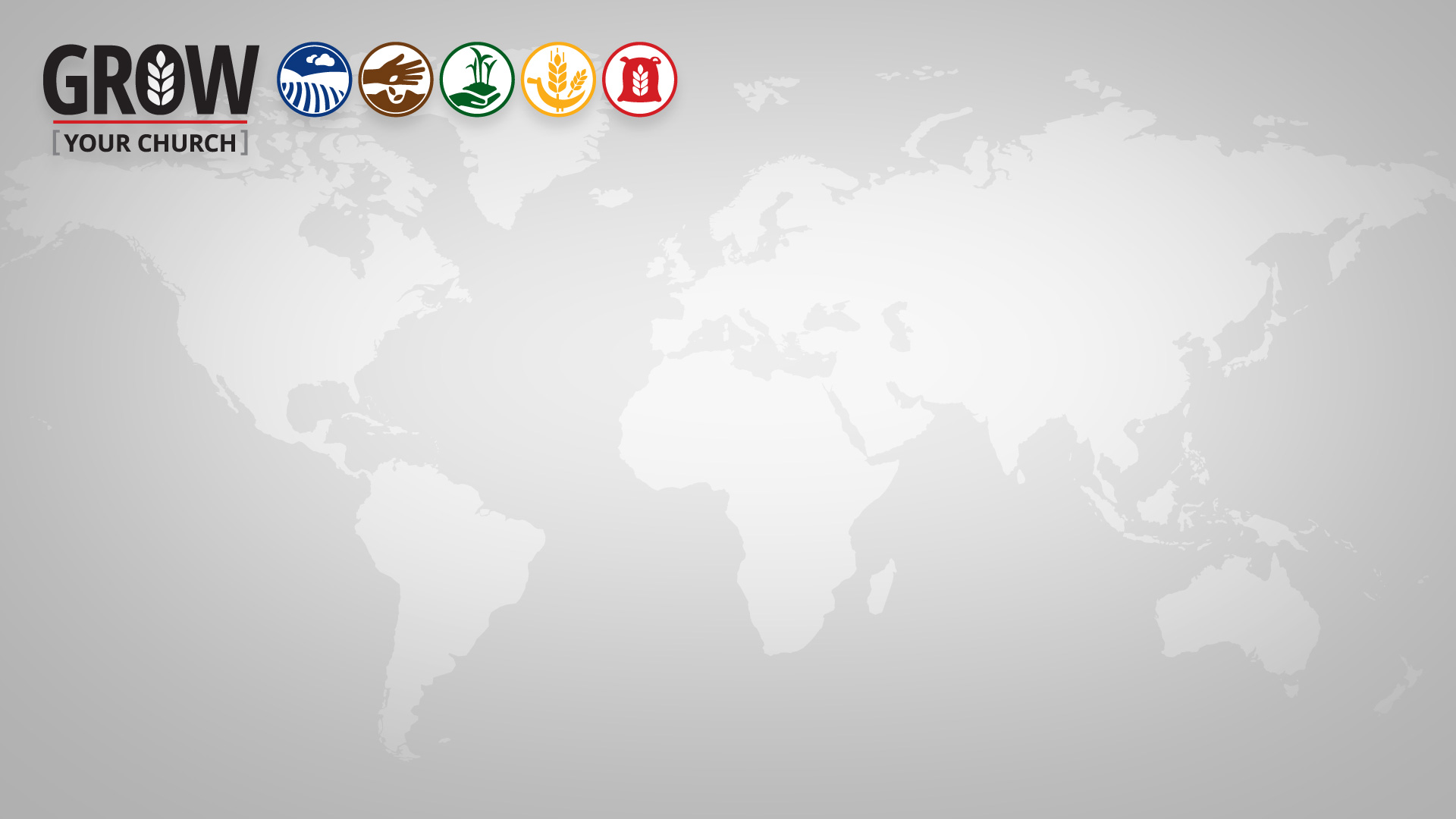 РОСТ
«Каждая община должна быть школой подготовки христианских работников»
Христианское служение, стр. 59
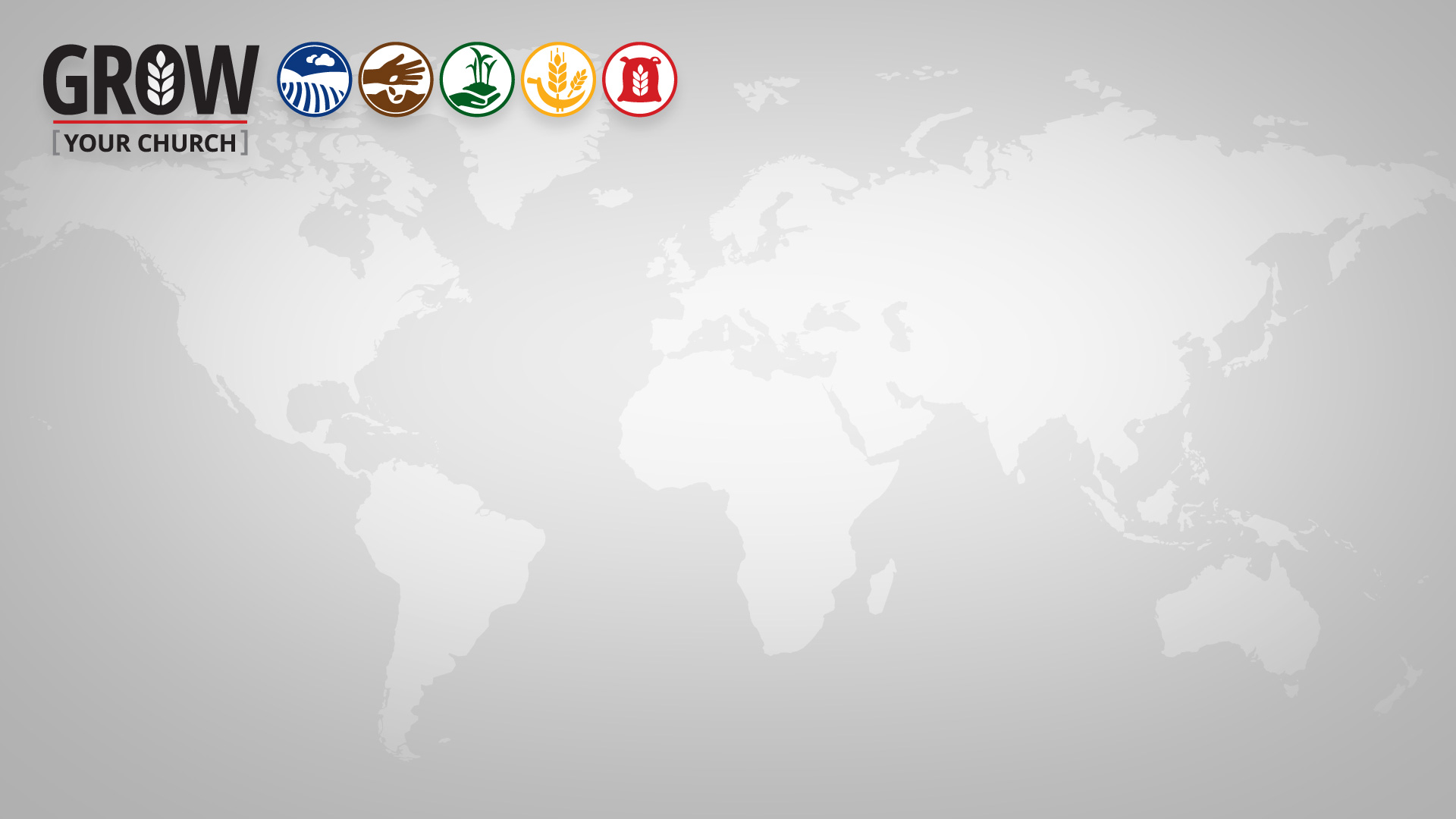 РОСТ
rost.esd.adventist.org

Обучающие видео, Учебное пособие
 и другие материалы